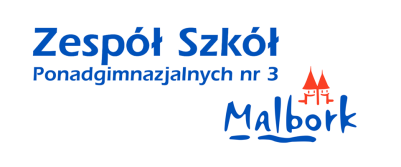 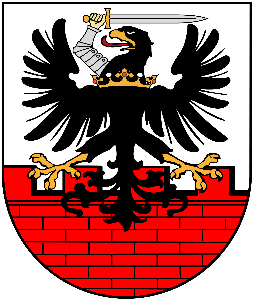 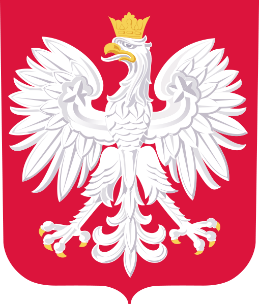 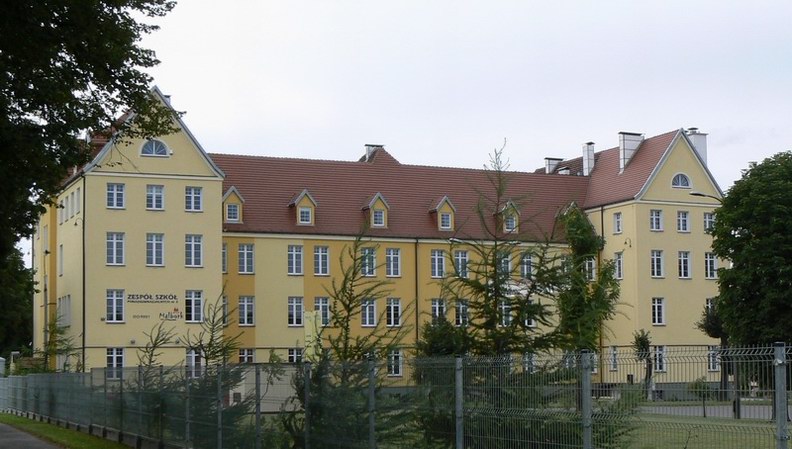 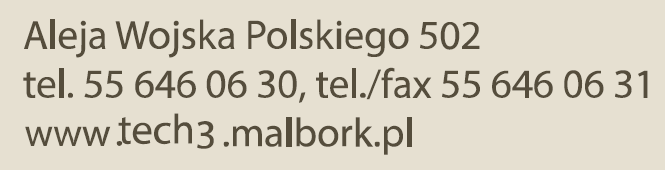 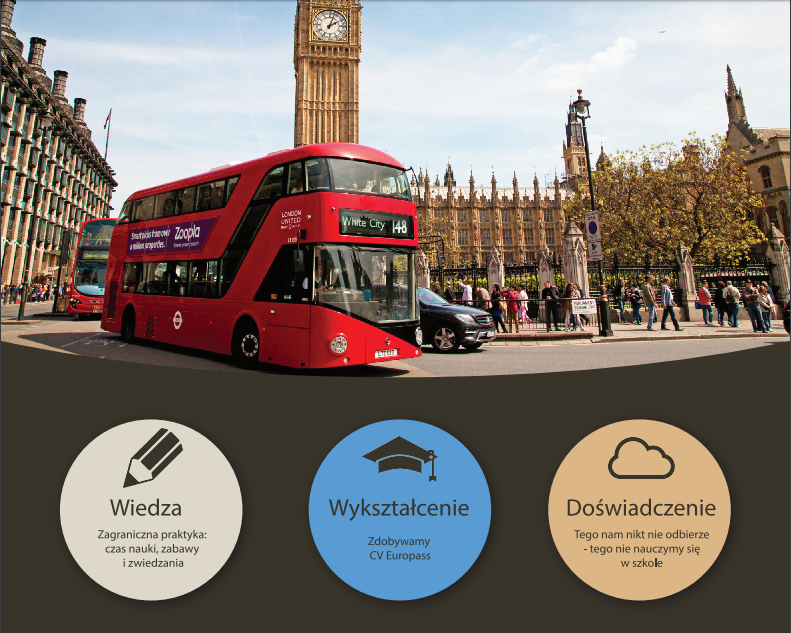 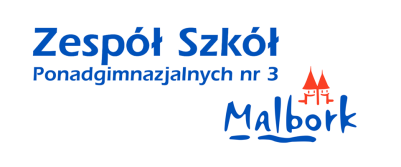 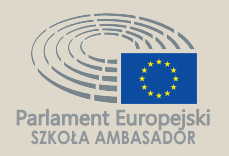 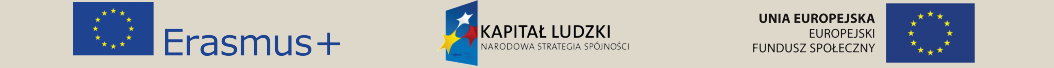 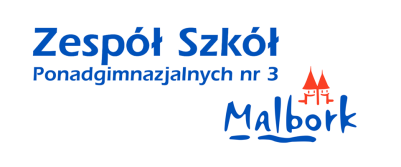 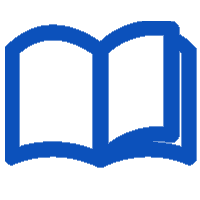 Misją naszej szkoły jest:


Ukształtować  i wyposażyć absolwenta nie tylko w umiejętności zawodowe
służące zabezpieczeniu potrzeb europejskiego rynku pracy,
ale potrafiącego „rozumieć świat i kierować sobą” w oparciu
o takie same wartości jak: prawda, dobro i piękno.
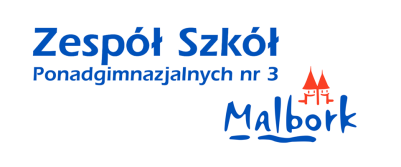 Zawody w których kształcimy:
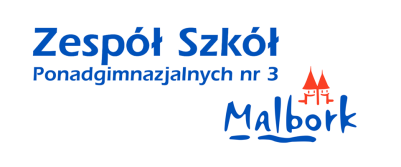 Zawody w których kształcimy:
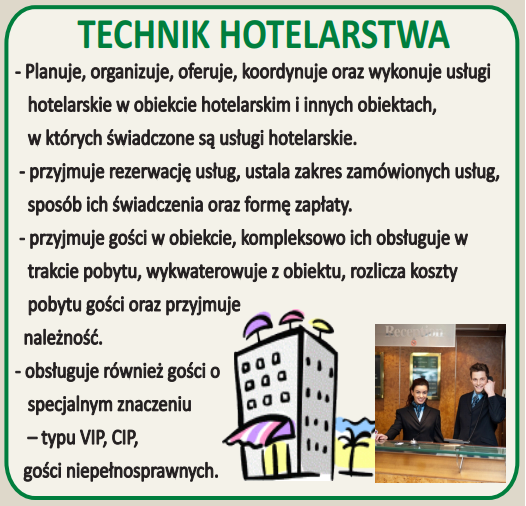 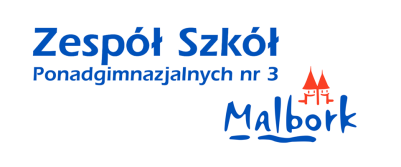 Zawody w których kształcimy:
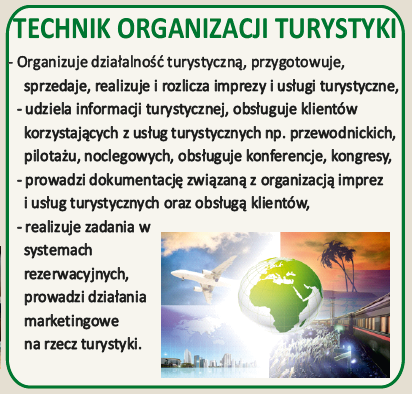 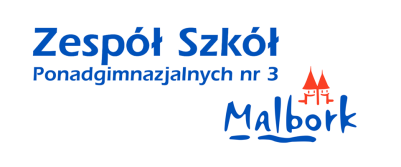 Zawody w których kształcimy:
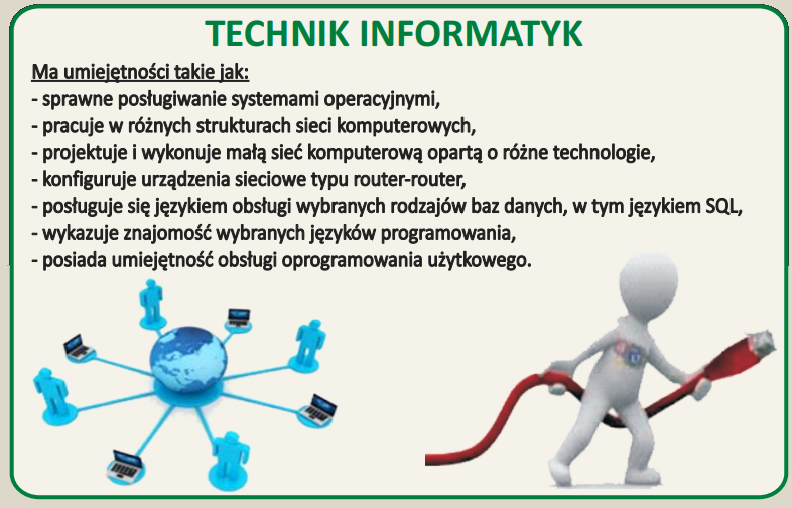 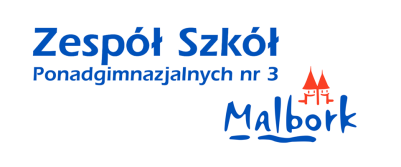 Zawody w których kształcimy:
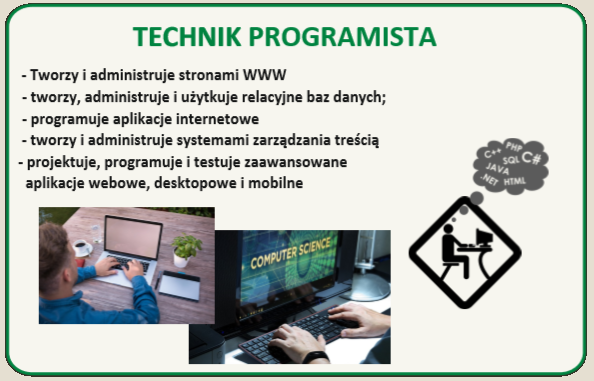 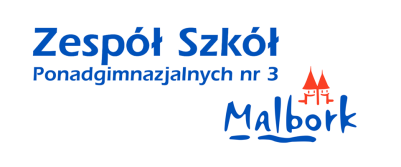 Zawody w których kształcimy:
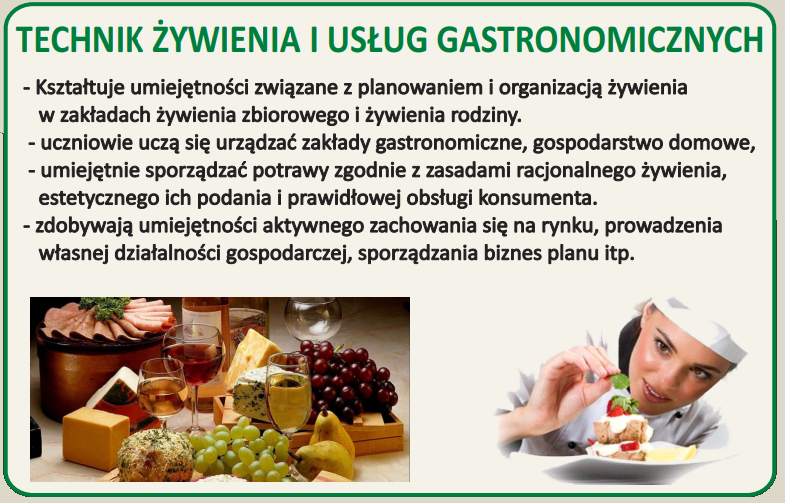 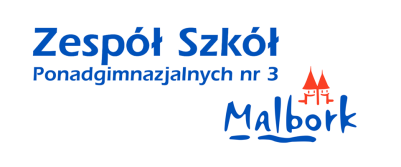 Zawody w których kształcimy:
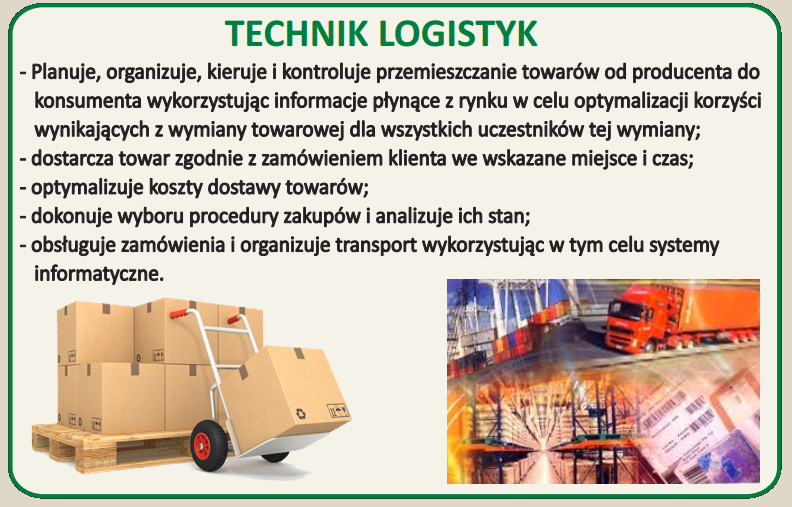 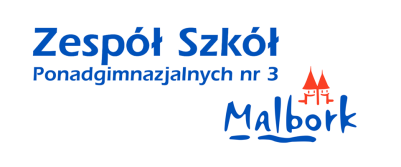 „SZKOŁA-AMBASADOR 
PARLAMENTU EUROPEJSKIEGO (EPAS)”
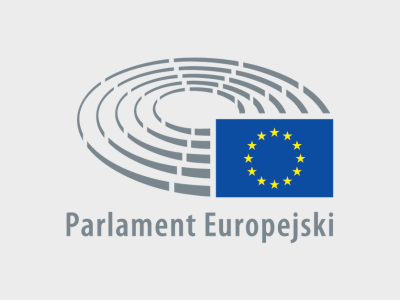 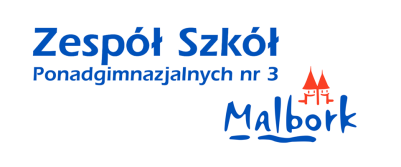 INNOWACJE  PEDAGOGICZNE W ZSP3:
1. „E-sport i tworzenie gier komputerowych”
Program innowacji pedagogicznej z informatyki „E-sport i tworzenie gier komputerowych” skierowany jest do uczniów wykazujących szczególne uzdolnienia i zainteresowanie tworzeniem gier komputerowych oraz e-sportem.
2. „Jestem Polakiem, jestem Europejczykiem” 
Innowacja realizowana w ramach programu EPAS – Szkoła Ambasadorem Parlamentu Europejskiego, w którym szkoła uczestniczy od 2017 roku.
Innowacja skierowana jest do przedszkolaków: dzieci 5 i 6 letnich
Celem innowacji jest przybliżenie dzieciom historii powstania Unii Europejskiej, zapoznanie ich z kulturą państw tworzących UE, wyposażenie dzieci w wiedzę i umiejętności niezbędne do kształtowania właściwej postawy społecznej Polaka i Europejczyka a także poczucia tożsamości europejskiej i narodowej.
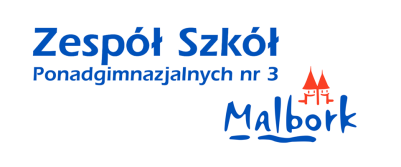 INNOWACJE  PEDAGOGICZNE W ZSP3:
3. Elita teatralna  
 Proponowana innowacja wynika z potrzeb współczesnej szkoły, która dąży do wszechstronnego i wielokierunkowego rozwoju ucznia. Poszerza ona ofertę edukacyjną szkoły i wychodzi naprzeciw zainteresowaniom uczniów, wzbogaca ich wiedzę i umiejętności z zakresu odbioru sztuki teatralnej.
4.”Wiem co jem”
Głównym  celem innowacji jest utrwalanie nawyków zarówno higienicznych, jak i właściwego odżywania, a także potrzeby ruchu oraz kształtowanie właściwych nawyków żywieniowych.
5. „Poznajemy nasz Zamek ”
Głównym celem innowacji jest poznanie roli obiektu jako muzeum i jednego z najpopularniejszych atrakcji turystycznych w Polsce, zasad zarządzania obiektem, oraz wychowywanie przyszłego pokolenia przewodników po Muzeum Zamkowym w Malborku.
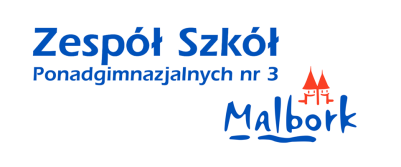 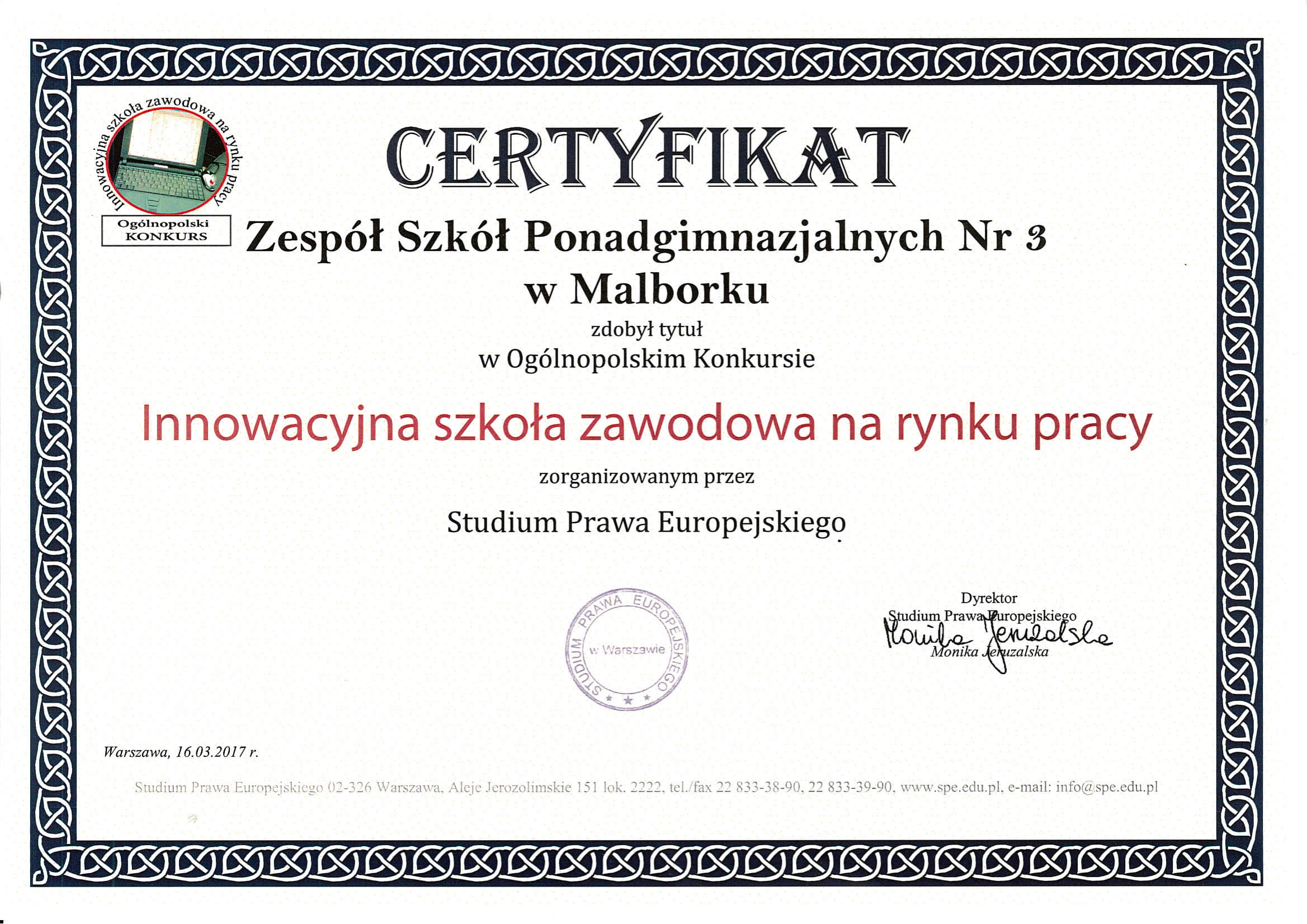 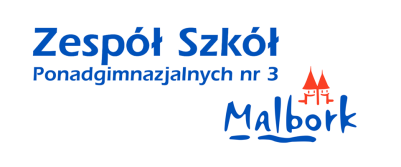 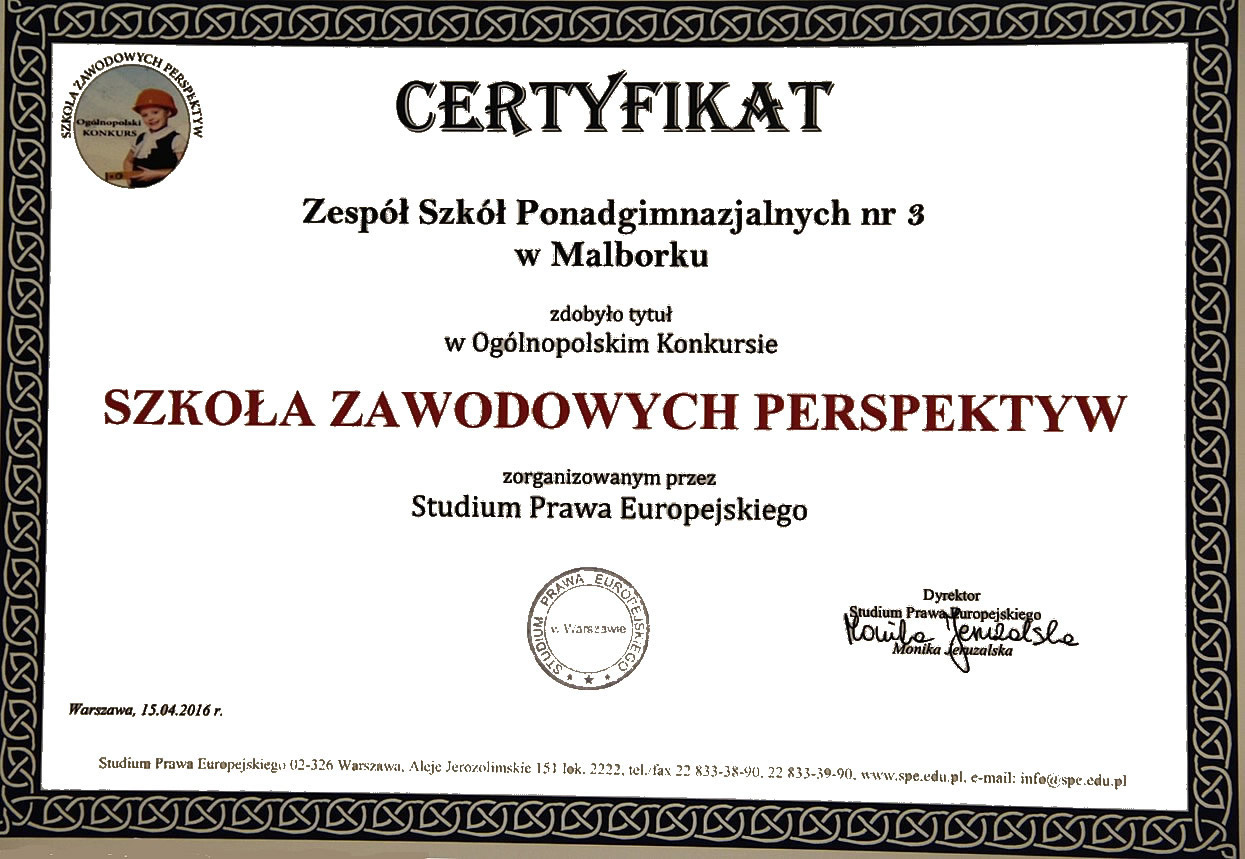 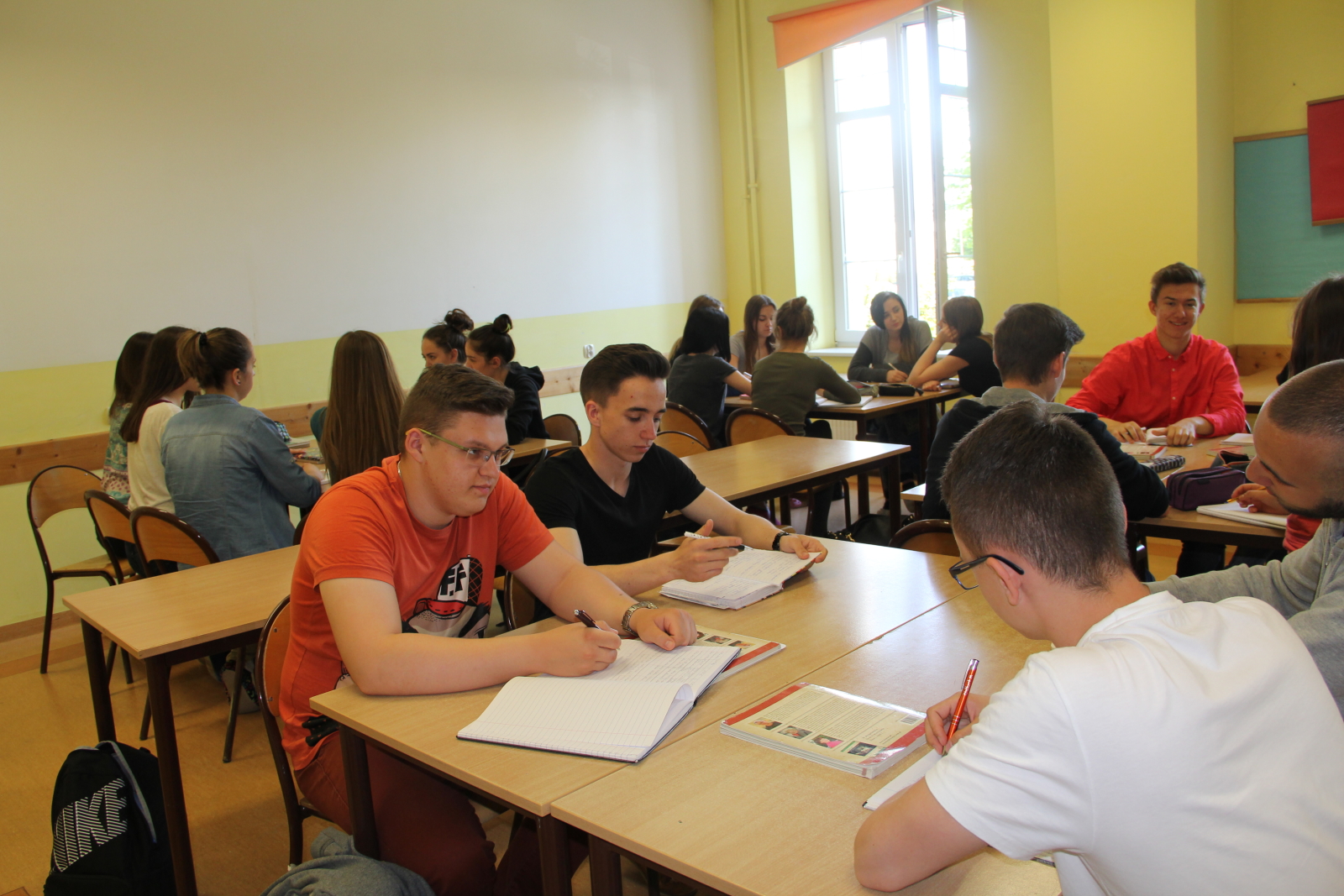 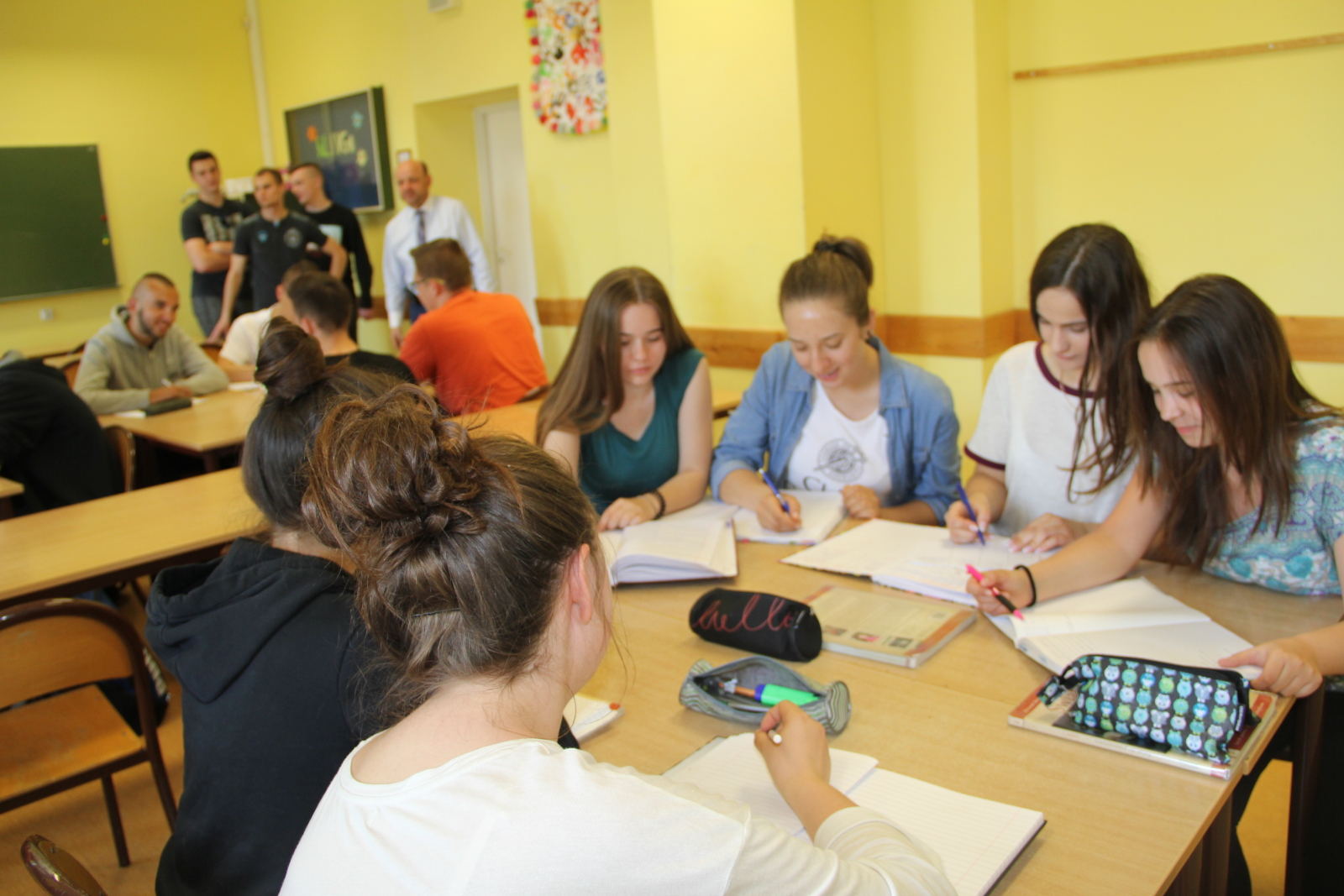 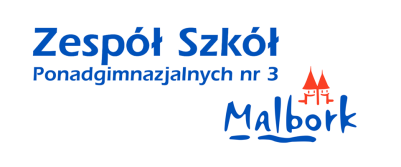 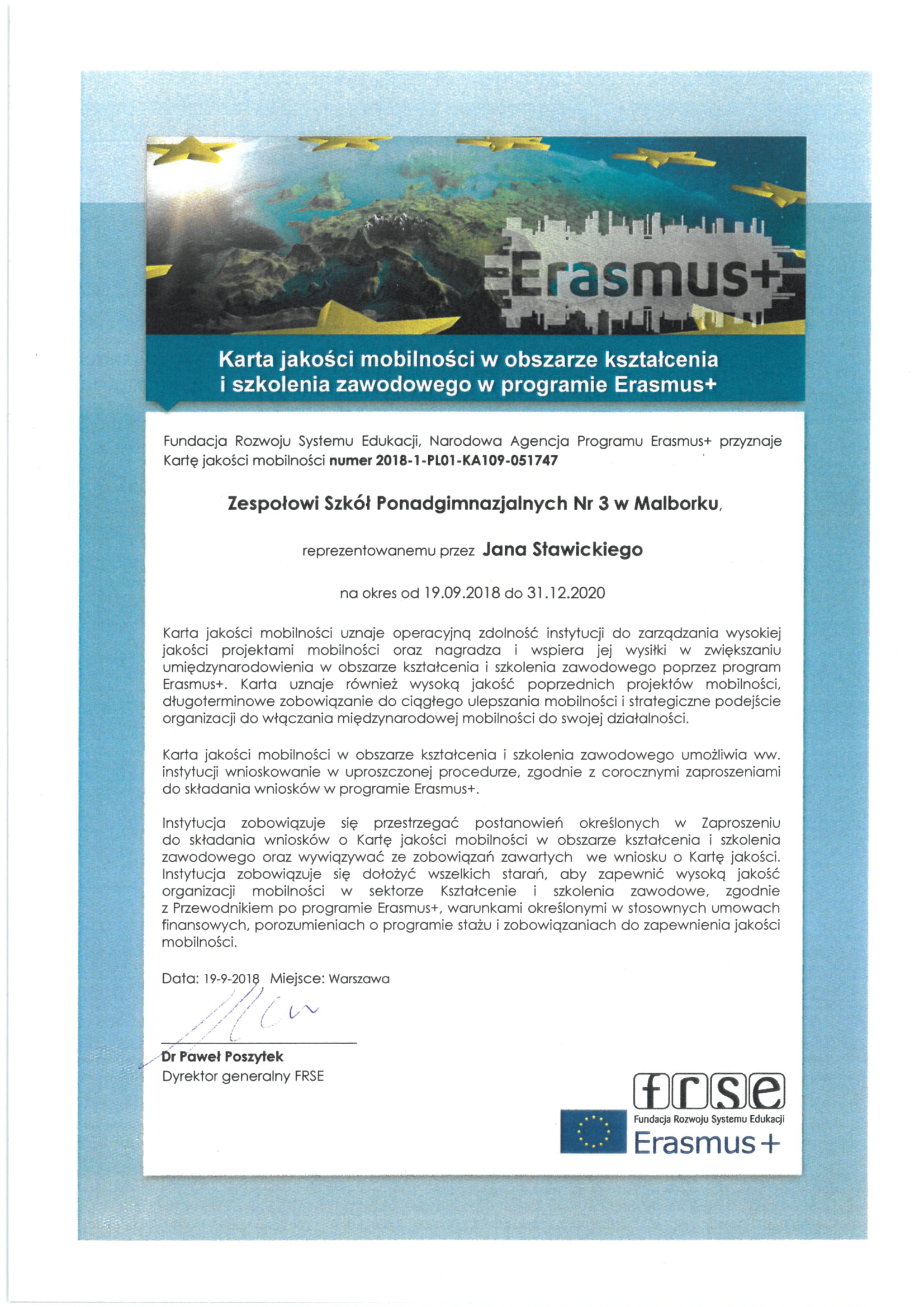 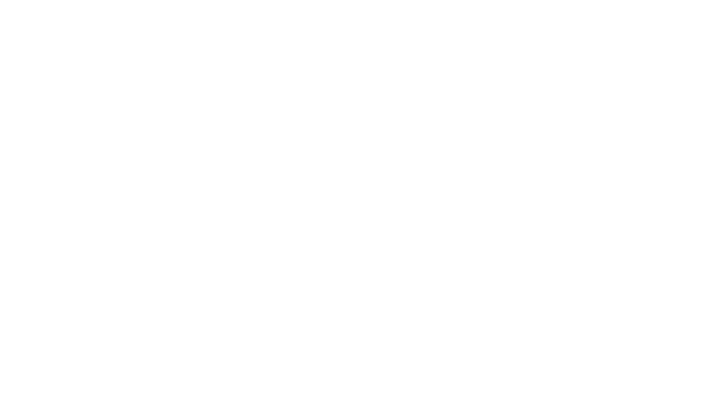 KARTA JAKOŚCI MOBILNOŚCI
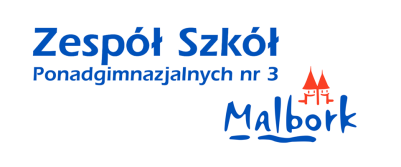 WIZYTA W PARLAMENCIE EUROPEJSKIM
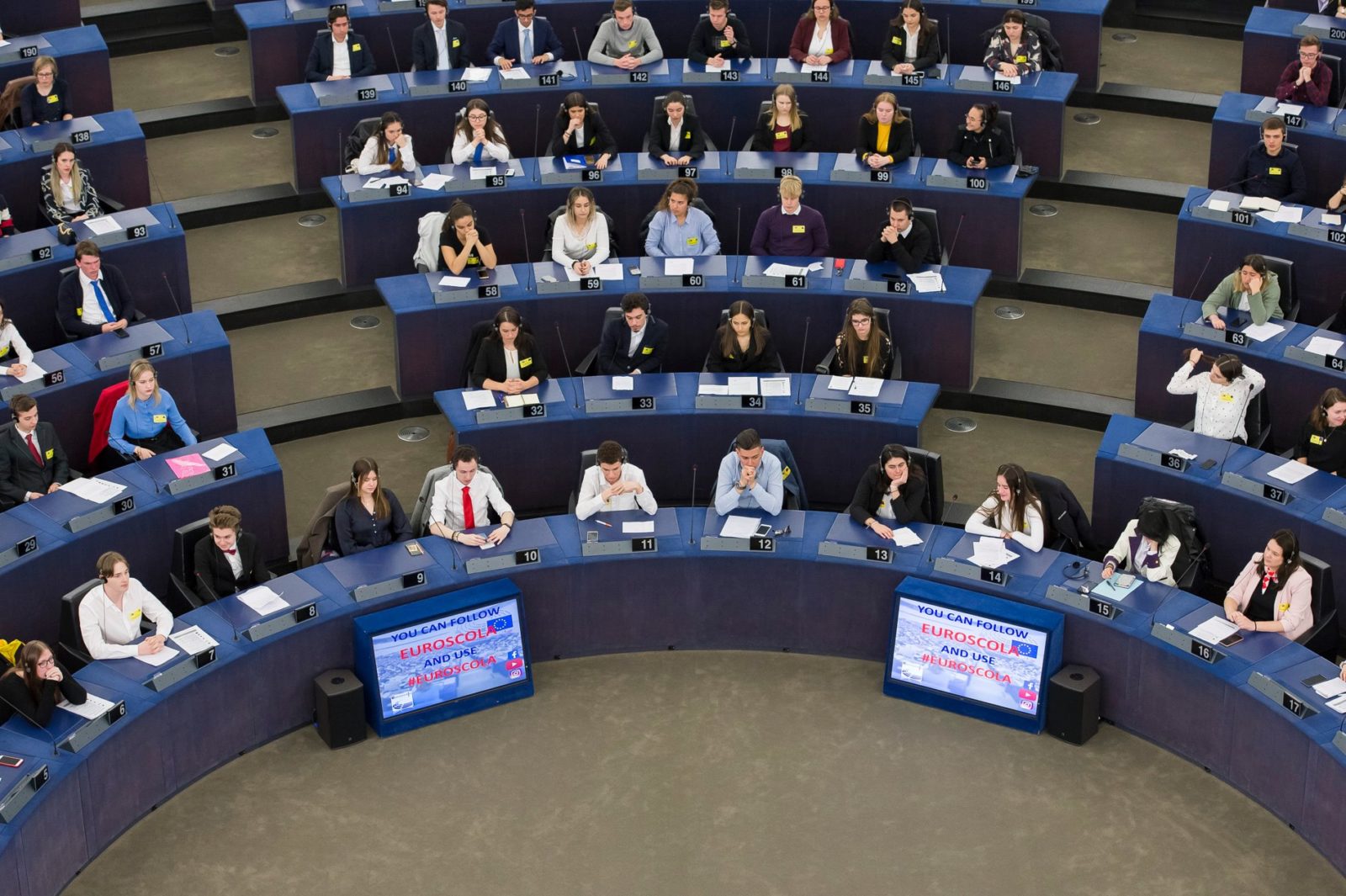 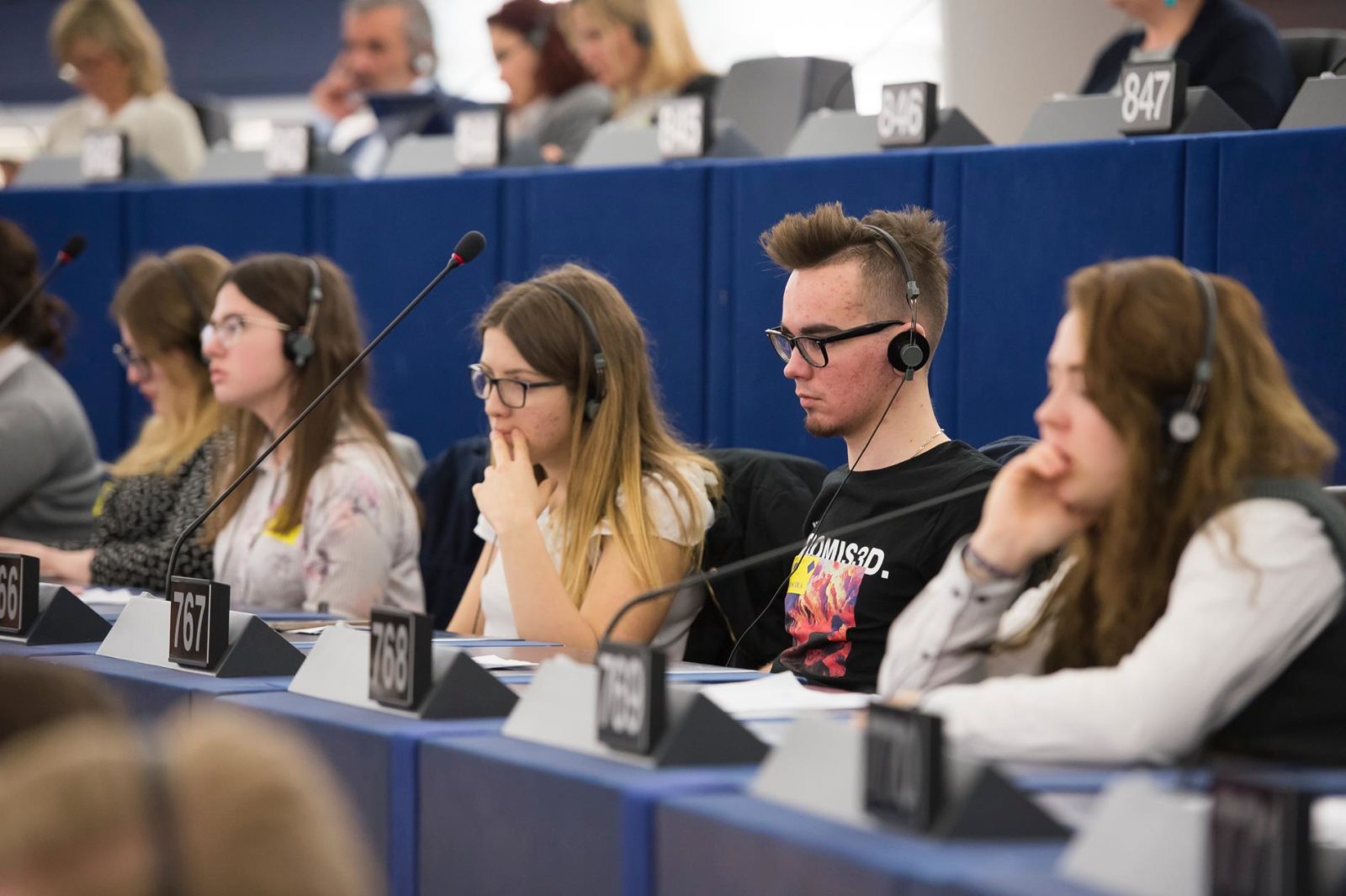 Młodzi Ambasadorzy z ZSP3 reprezentowali Polskę podczas europejskiego spotkania młodzieży EUROSCOLA
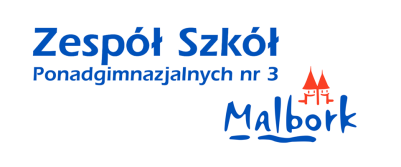 WIZYTA W PARLAMENCIE EUROPEJSKIM
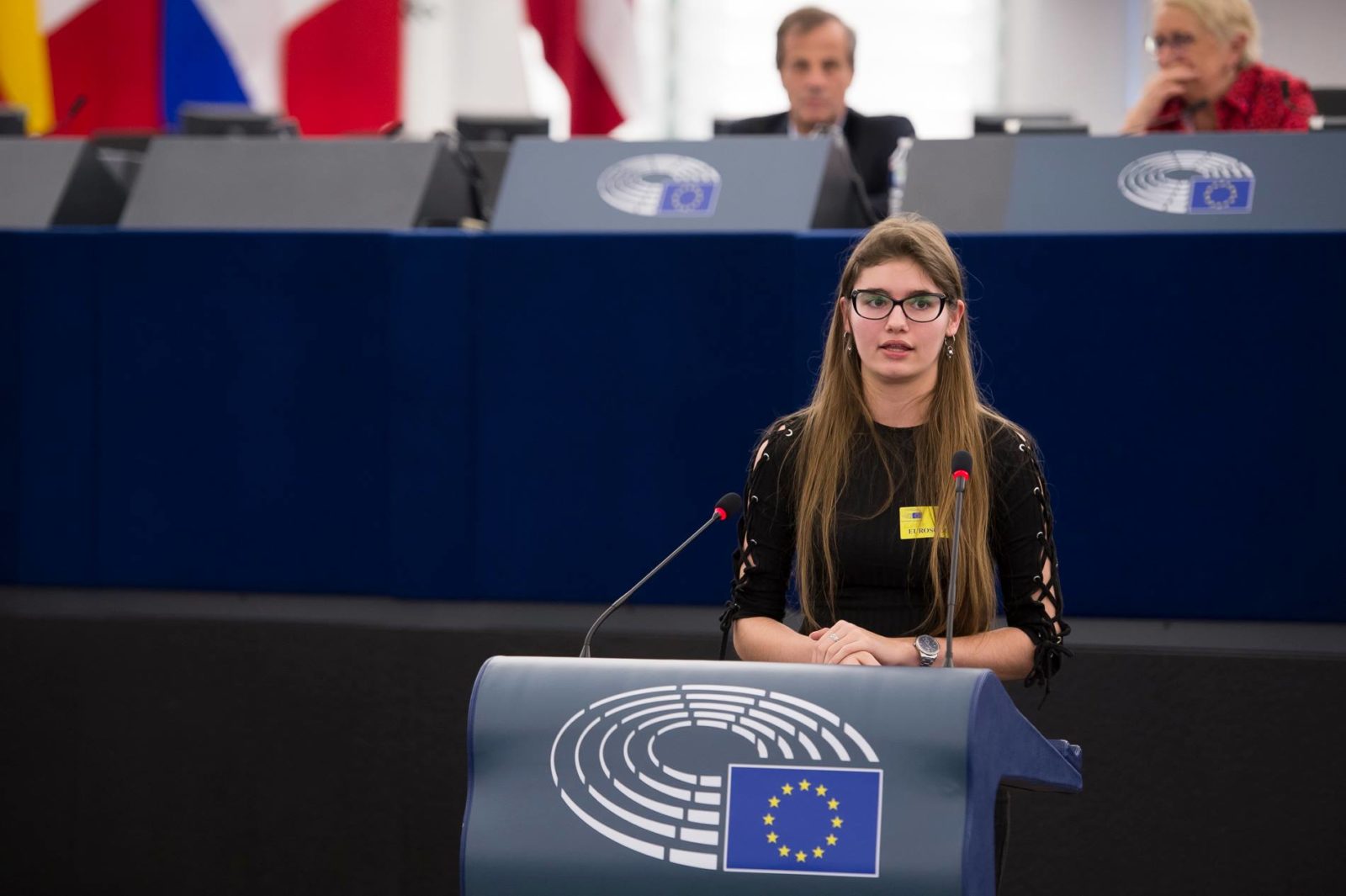 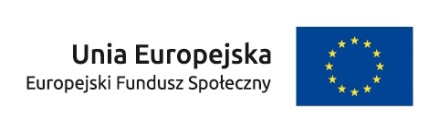 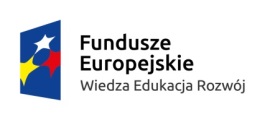 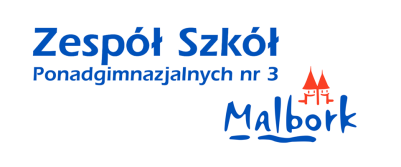 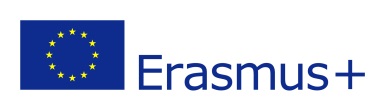 ZREALIZOWANE PROJEKTY:
„Doświadczenie zawodowe kluczem do kariery”
2012–1–PL1–LEO01–27554                      Wartość projektu:    45 488 EUR

„Uczniowie z Malborka wybierają zawody z przyszłością” 
ESF01-2013–1–PL1–LEO01–37042           Wartość projektu:    94 176 EUR

„Dobry zawód otwiera drzwi do Europy”
Erasmus+ 2014-1-PL01-KA102-000428    Wartość projektu:    88 880 EUR

„Europejska jakość w szkoleniu zawodowym”
Erasmus+ 2015-1-PL01-KA102-015020      Wartość projektu: 111 544 EUR

„Europejskie doświadczenie – lepszy start”
2016-1-PL01-KA102-024213                      Wartość projektu:  133 884 EUR
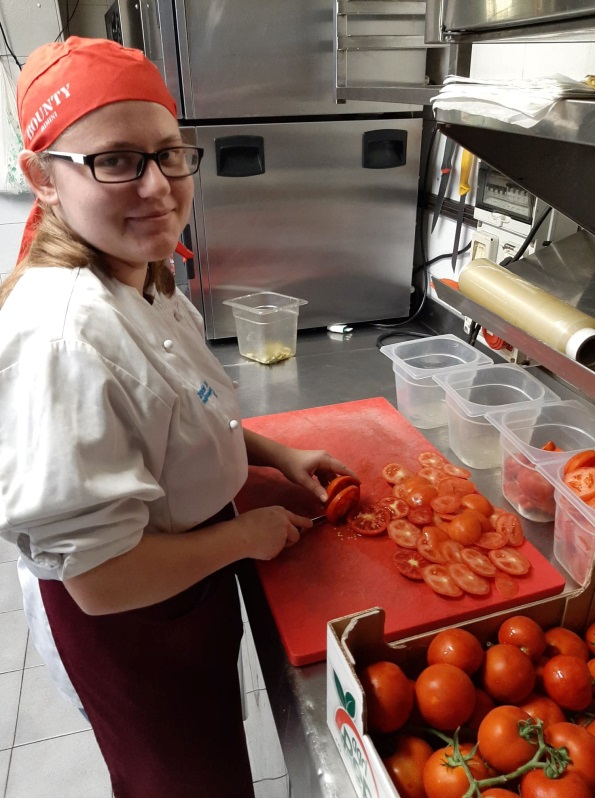 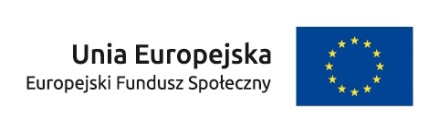 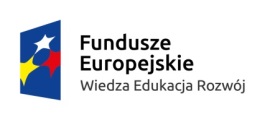 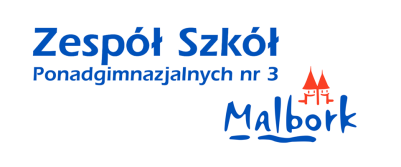 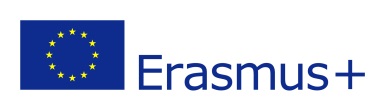 ZREALIZOWANE PROJEKTY:
„Praktyka czyni mistrza – europejskie staże uczniów z Malborka”
2017-1-PL01-KA102-036807                         Wartość projektu:   141 657 EUR 


„Wyższe kompetencje nauczycieli to przyszły sukces zawodowy uczniów” 
POWERSE-2018–1–PL1–KA101–048282       Wartość projektu:    26 077 EUR


„Przyszli Eurofachowcy uczą się w Malborku”
POWERVET-2018-1-PL01-KA102-048283      Wartość projektu:  120 162 EUR
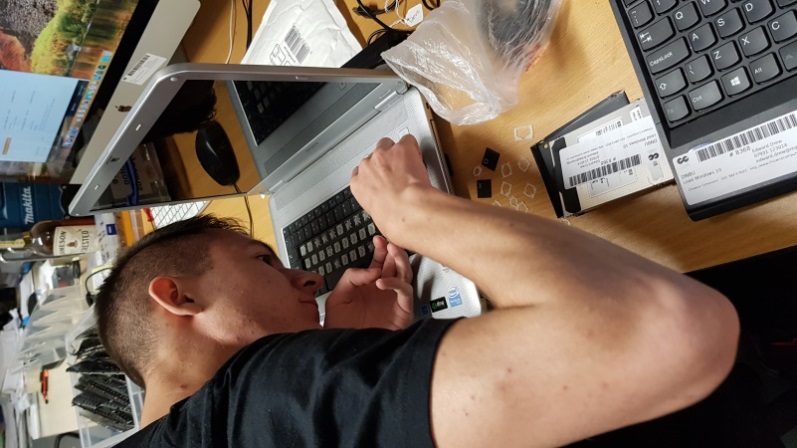 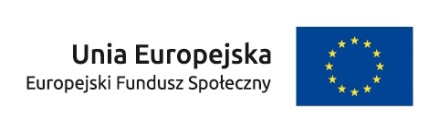 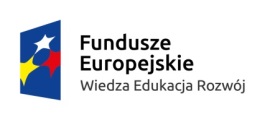 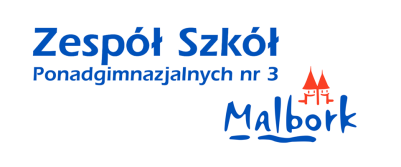 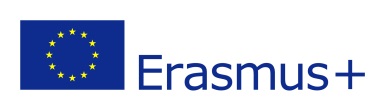 ZREALIZOWANE PROJEKTY:
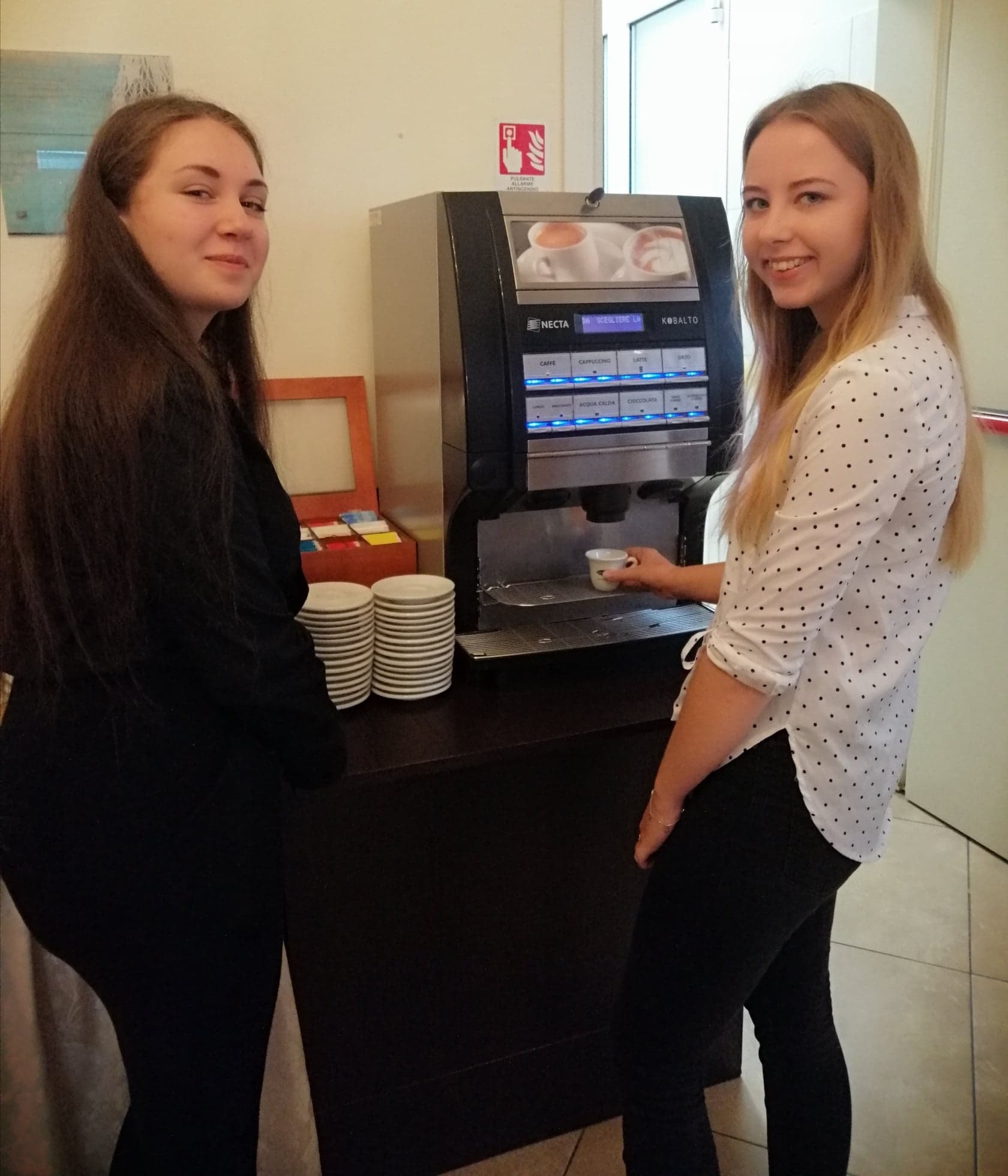 „Europejskie staże szansą na sukces w przyszłości”
2019-1-PL01-KA116-063228            Wartość projektu:    5 752 EUR

„Doświadczenia budują sukces zawodowy”
2020-1-PL01-KA116-024213          Wartość projektu:  114 512 EUR

„Projekt mobilności zawodowej uczniów i kadry realizowany w ramach akredytacji w programie Erasmus+” 
2021-1-PL01-KA121-VET-000005743 Wartość projektu:  60 348 EUR
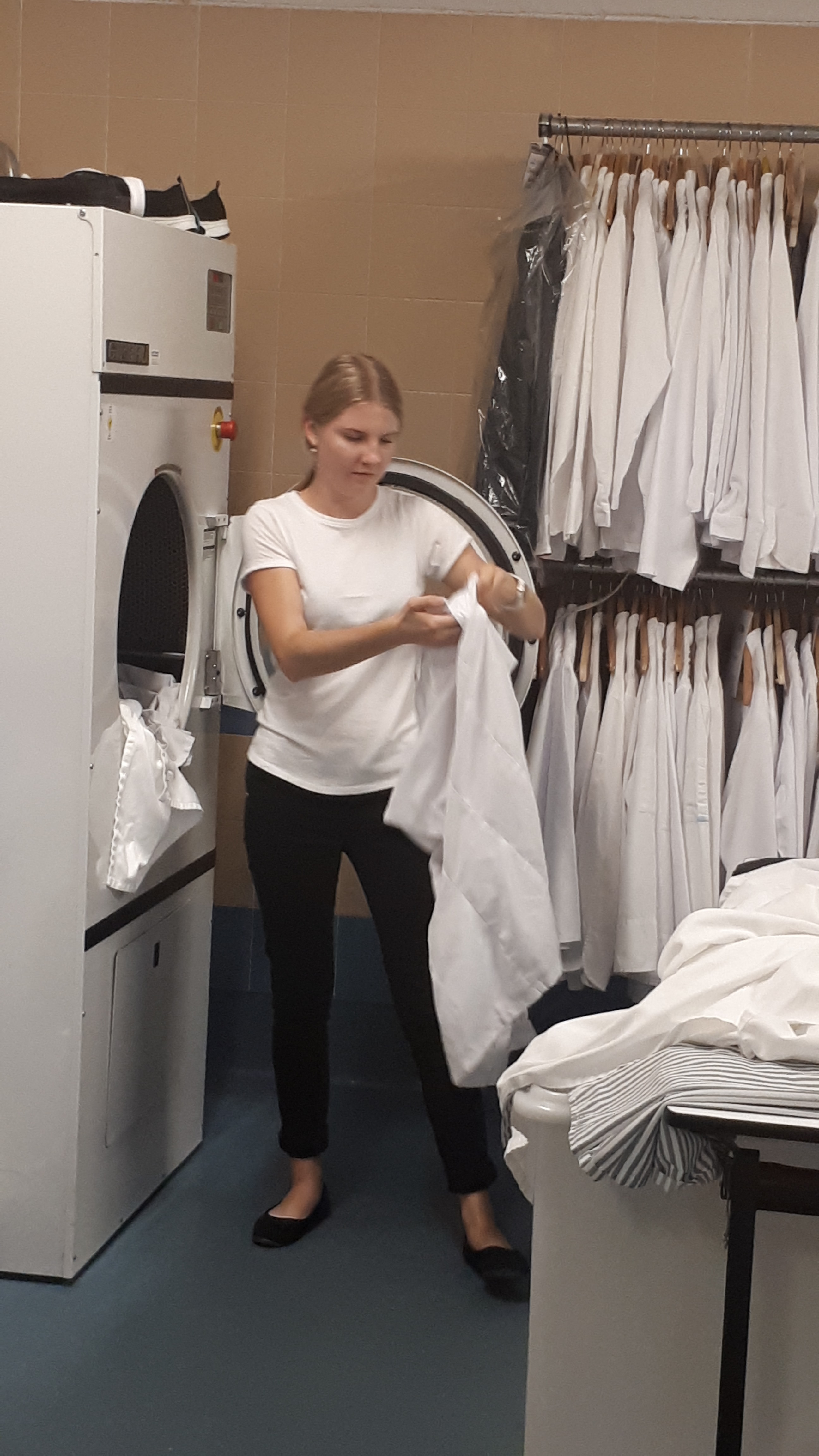 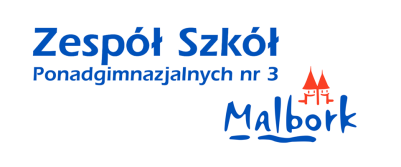 NASZE DOŚWIADCZENIA W LICZBACH

UCZESTNICY MOBILNOŚCI  374
          308 – staże uczniów

WIELKA BRYTANIA – LONDYN     130
PORTUGALIA – LIZBONA                85
NIEMCY – BRANDENBURGIA         24
HISZPANIA – MALAGA                     22
WŁOCHY – RIMINI                             47
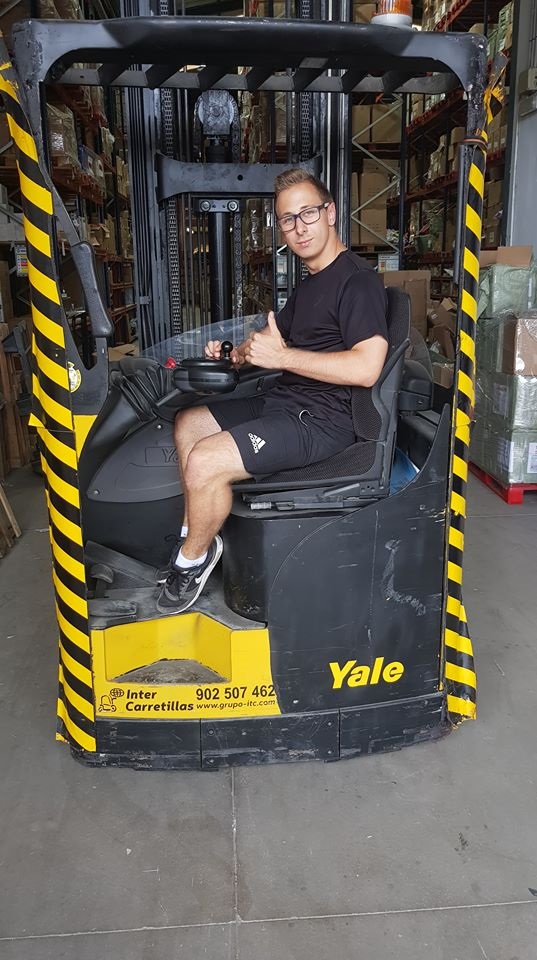 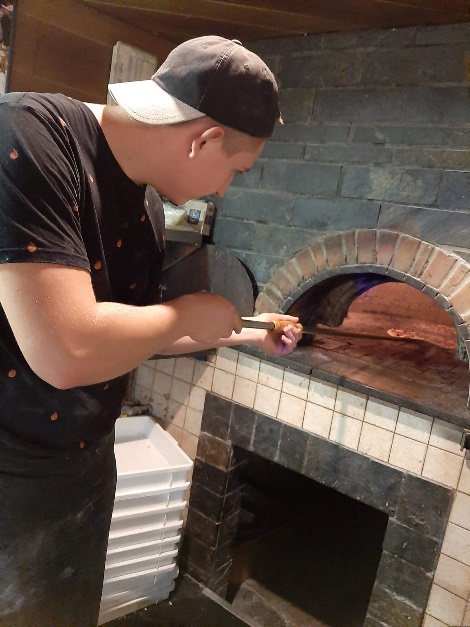 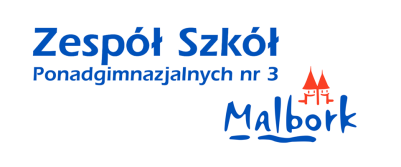 NASZE DOŚWIADCZENIA W LICZBACH

UCZESTNICY MOBILNOŚCI 374
        66 – szkolenia kadry

WIELKA BRYTANIA – LONDYN        14
WIELKA BRYTANIA – CAMBRIDGE   5
PORTUGALIA – LIZBONA                 28
NIEMCY – BERLIN                             13
WŁOCHY - FLORENCJA                     6
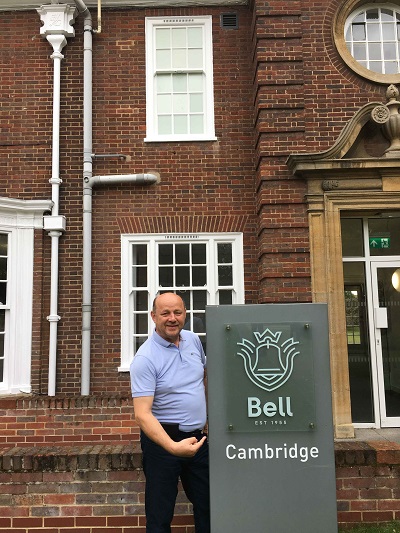 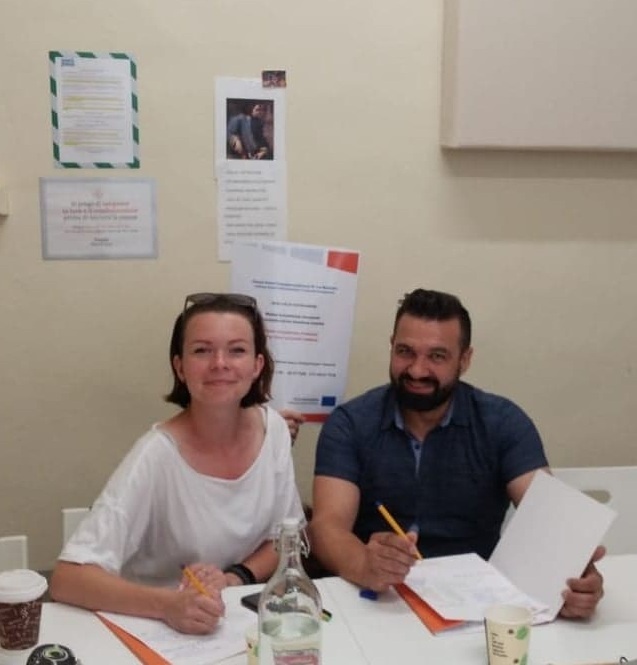 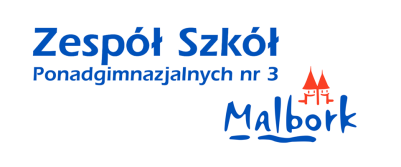 NASZE DOŚWIADCZENIA W LICZBACH…

KWOTA POZYSKANYCH ŚRODKÓW


942 480 EUR 
≈ 4 200 000 PLN
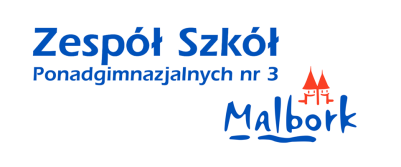 4-tygodniowe staże w Londynie, Lizbonie, Maladze, Rimini i Brandendburgi, 
realizowali uczniowie kształcący się w zawodach:
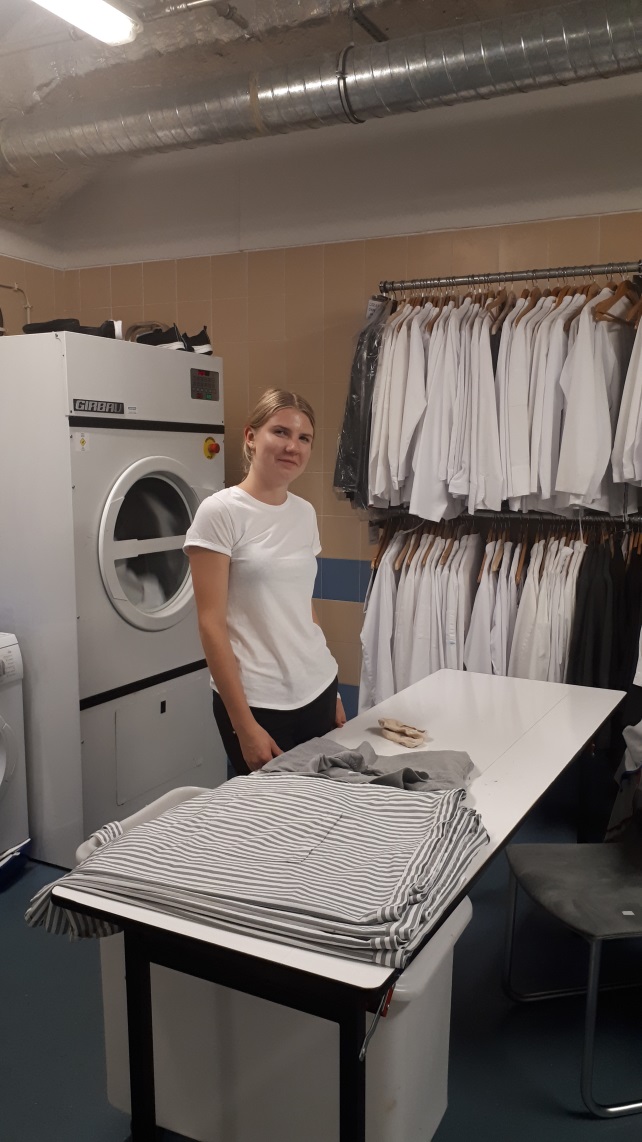 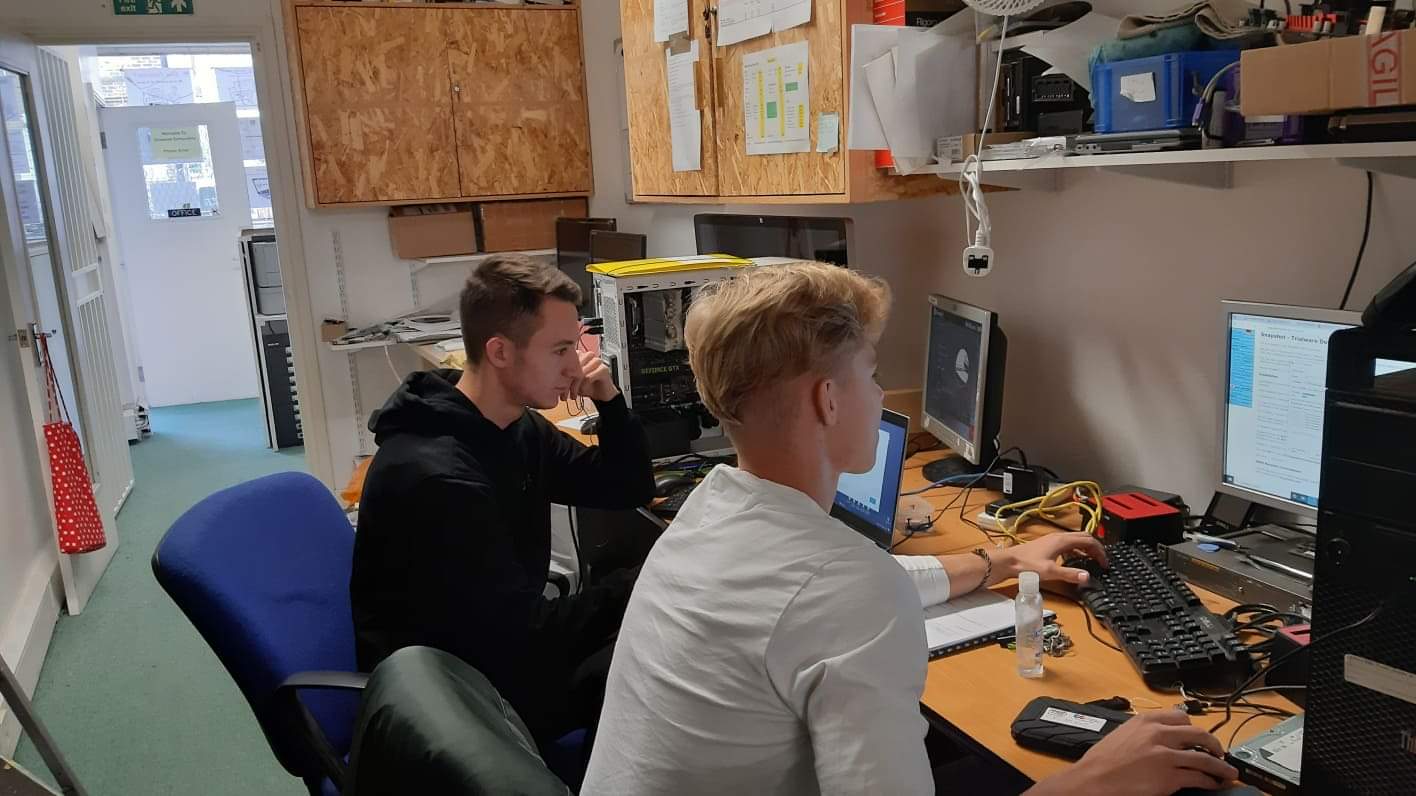 technik żywienia i usług gastronomicznych
technik organizacji turystyki
technik hotelarstwa
technik informatyk
technik logistyk
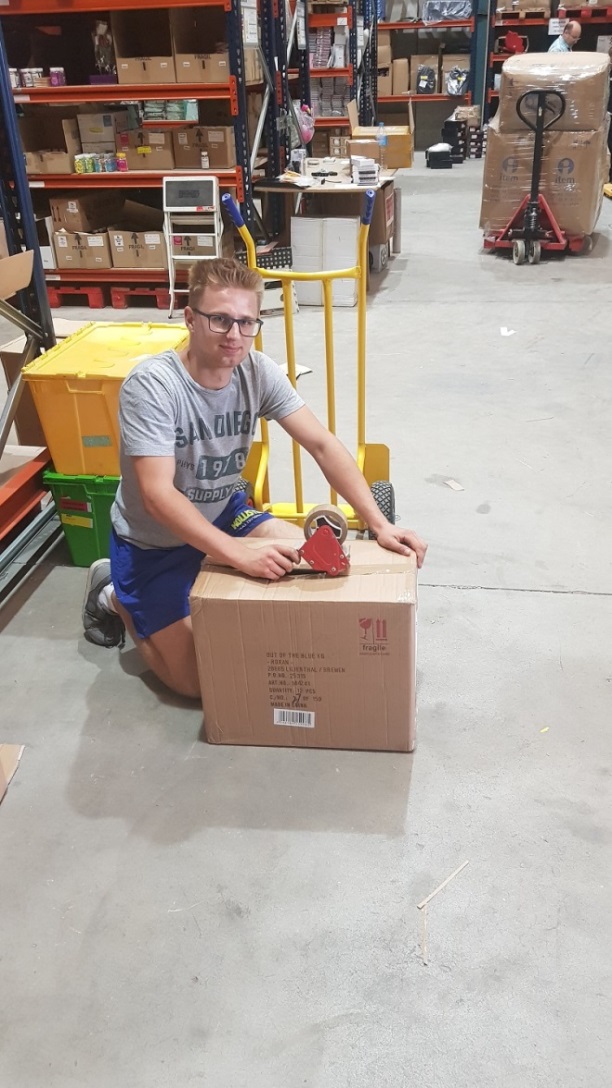 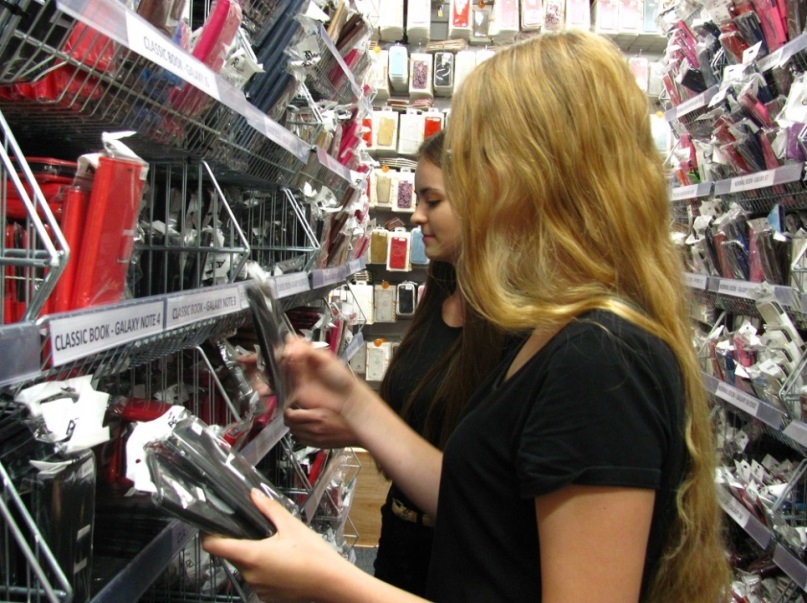 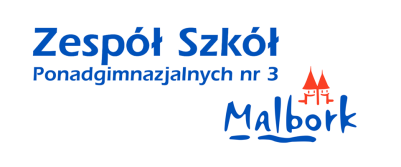 Udział w projektach mobilności zawodowej to same korzyści
Wyjazd na staże jest w 100 % bezpłatny, 
bo wszystkie koszty finansujemy ze środków projektu, a uczestnicy otrzymują kieszonkowe na wydatki podczas wyjazdu!
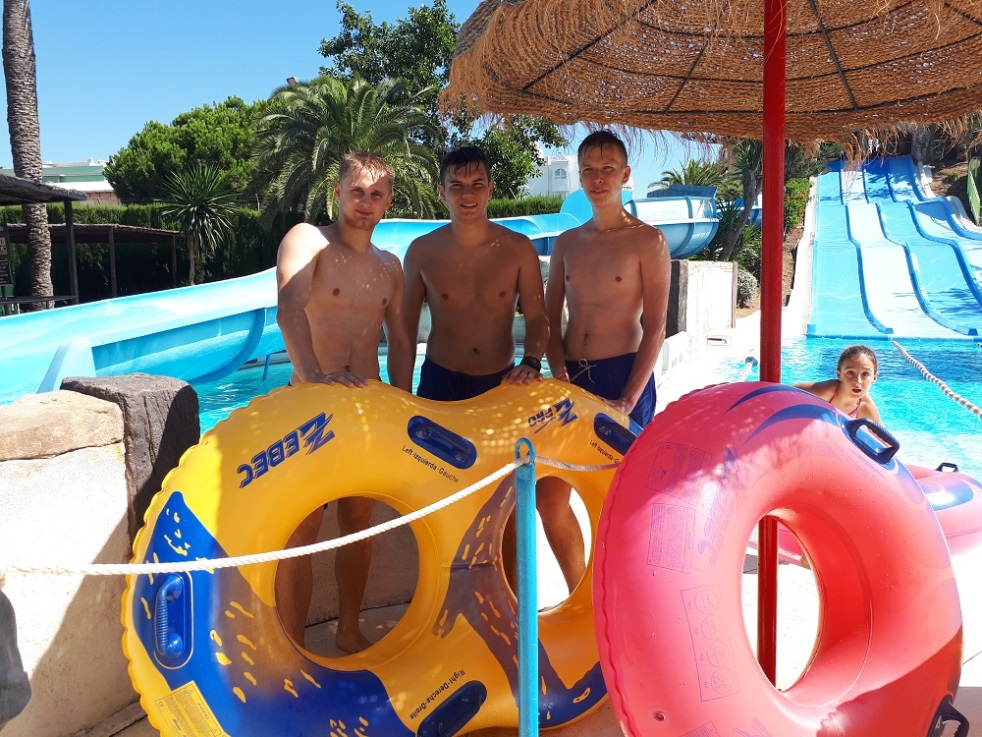 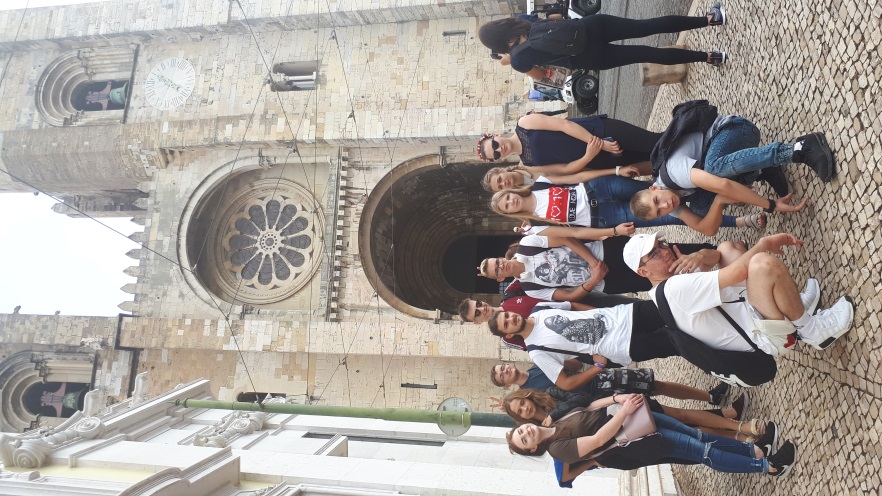 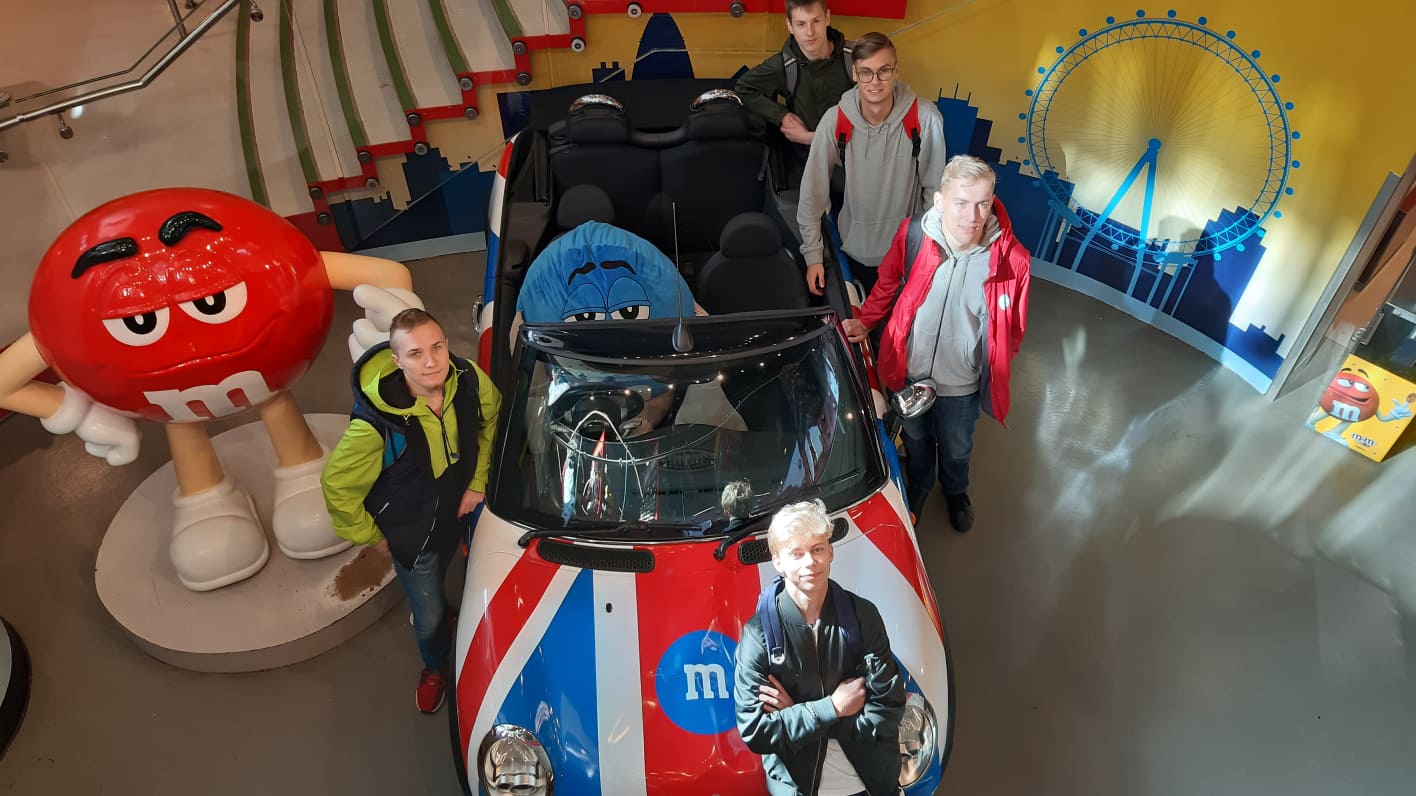 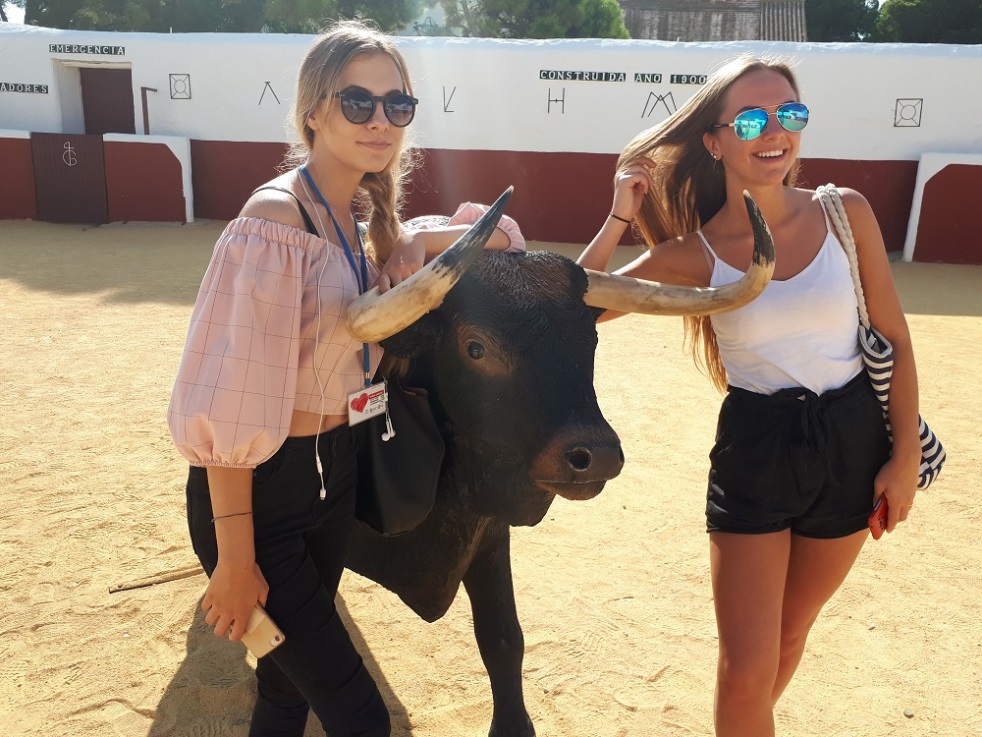 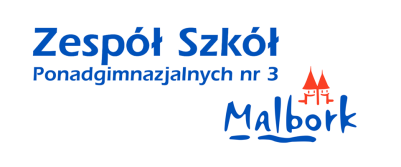 Udział w projektach mobilności zawodowej to same korzyści
Przed wyjazdem na staże zapewniamy uczniom:
przygotowanie językowe w zakresie języka angielskiego, włoskiego, hiszpańskiego i portugalskiego
przygotowanie kulturowo-zawodowe
przygotowanie pedagogiczne
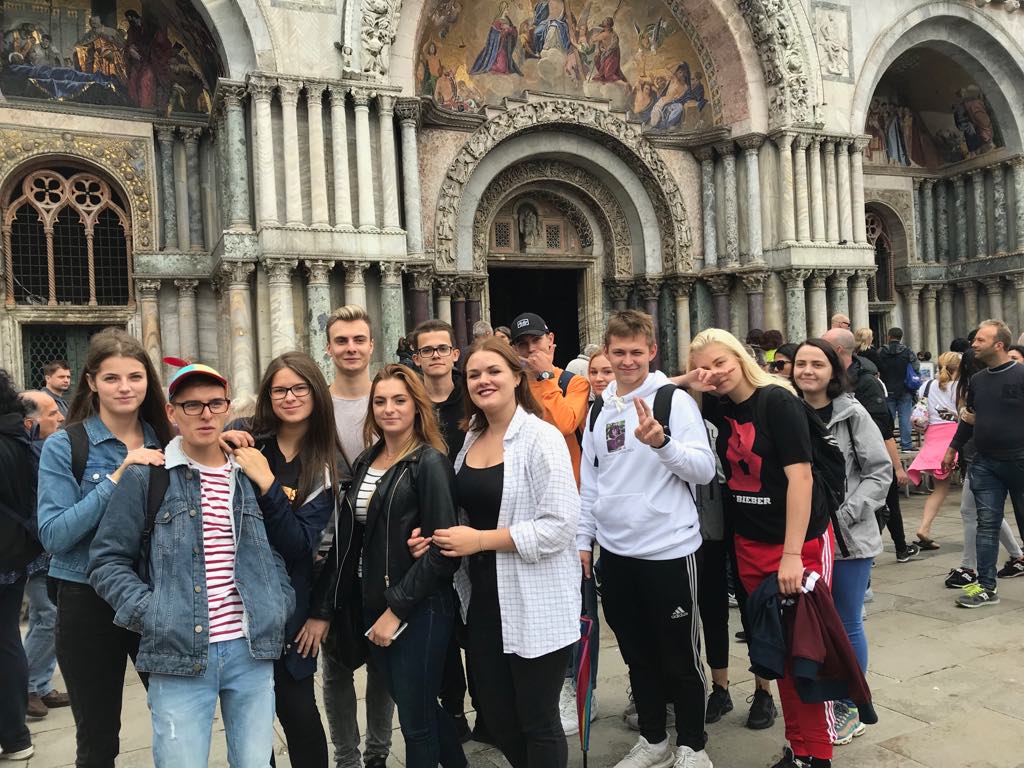 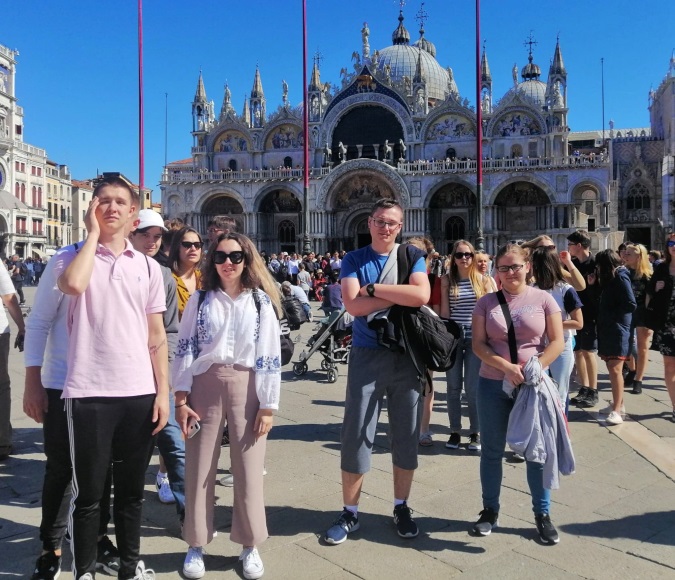 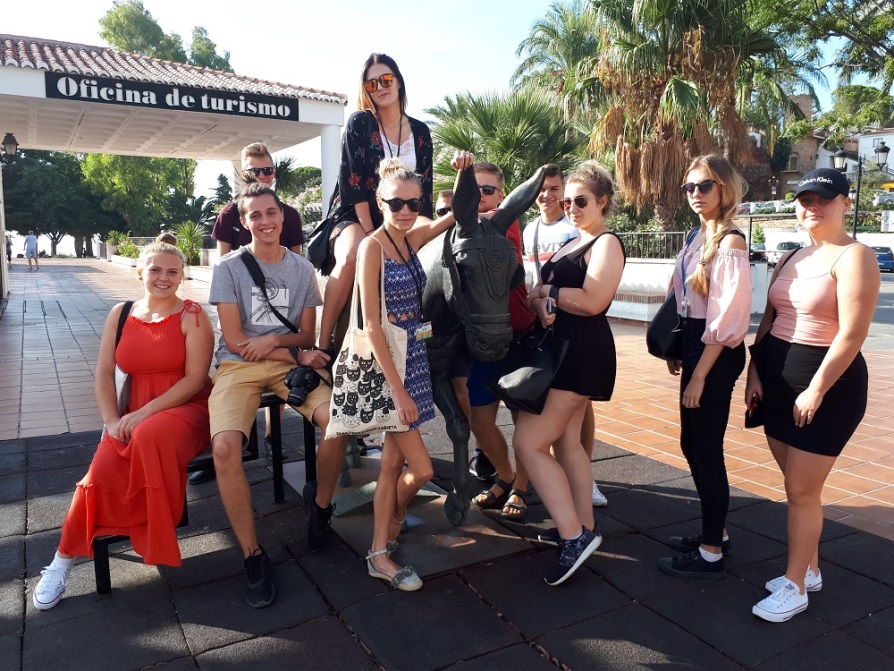 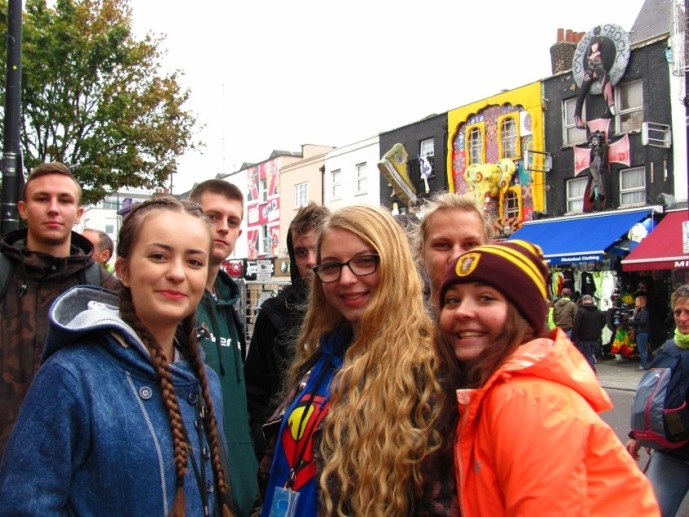 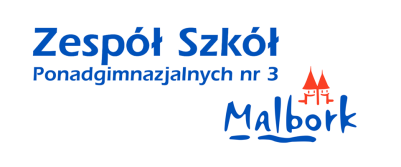 Udział w projektach mobilności zawodowej to same korzyści
Podczas wyjazdu na staże organizujemy także:
podróż z Malborka do miejsca stażu 
opiekę nauczyciela towarzyszącego uczniom podczas wyjazdu 
kompleksowe ubezpieczenie
zakwaterowanie i wyżywienie 
transport lokalny metrem i autobusami
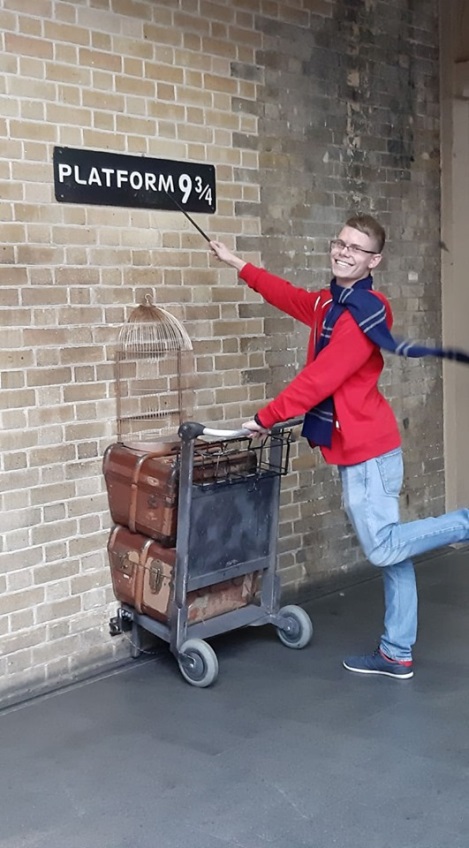 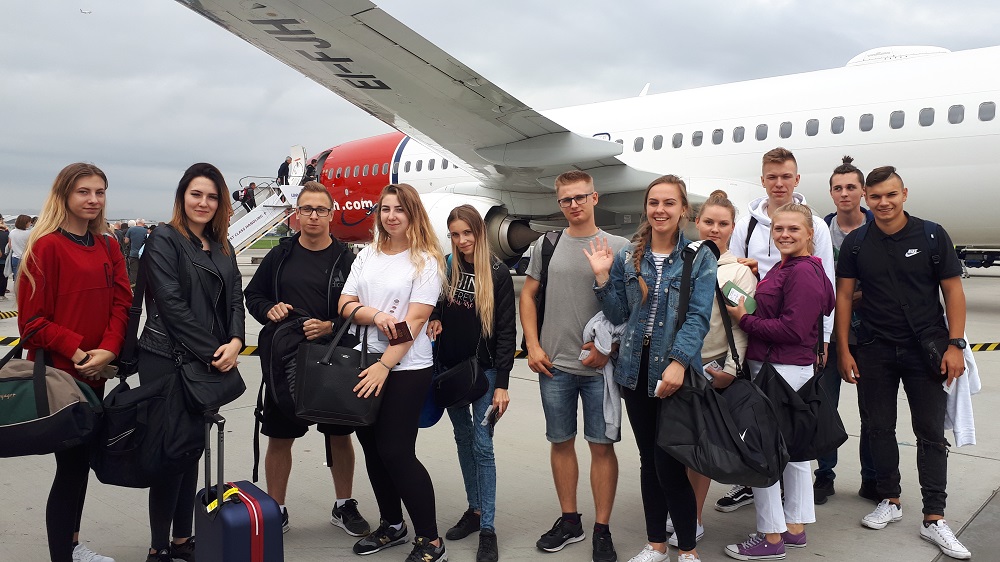 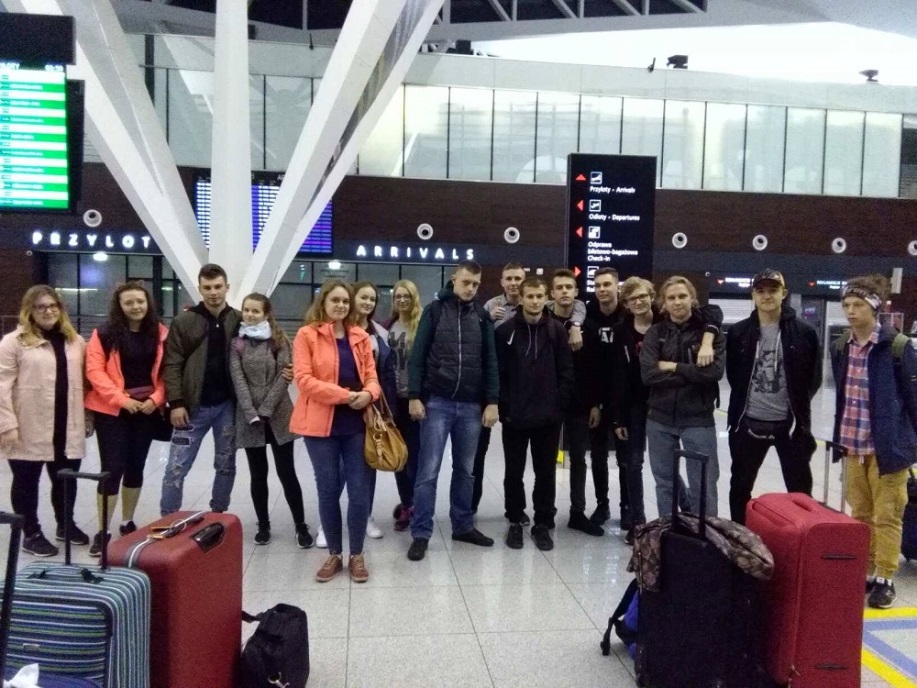 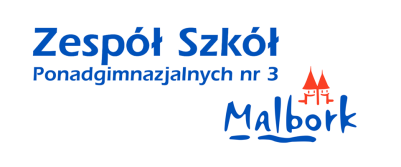 Udział w projektach mobilności zawodowej to same korzyści
Środki finansowe projektu zapewniają również:
kieszonkowe dla uczestników
realizację programu kulturowego  - czyli organizację ciekawych wycieczek, zwiedzanie muzeów i atrakcji turystycznych
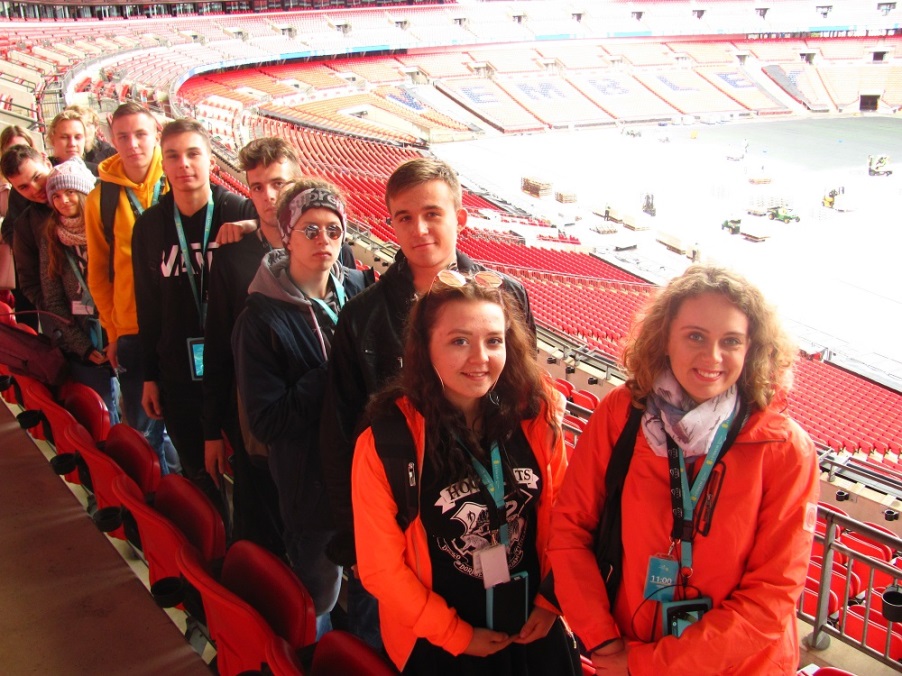 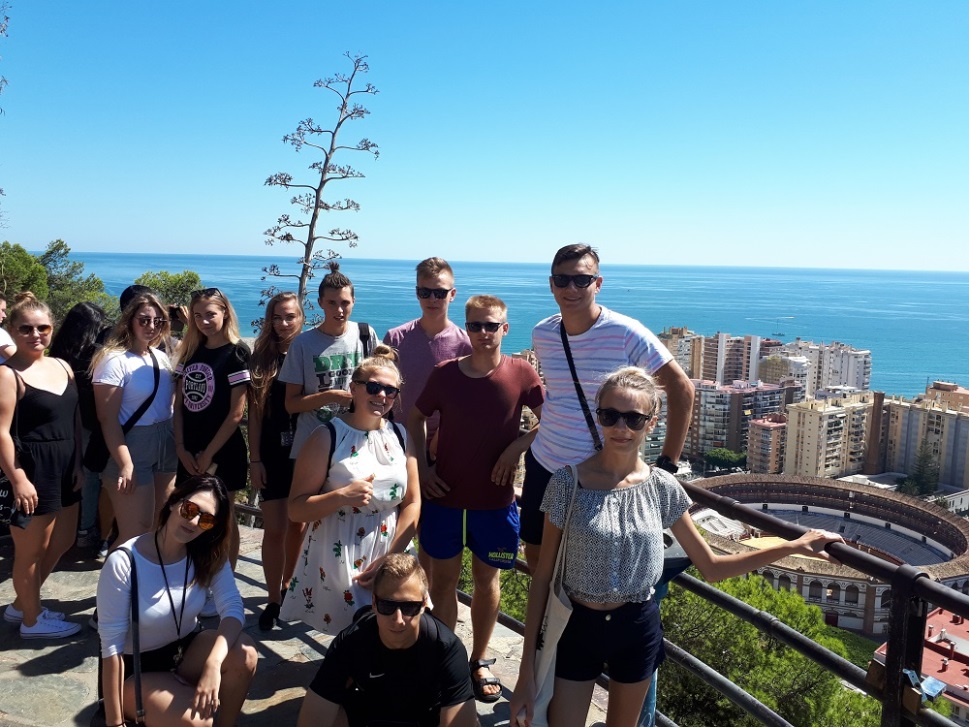 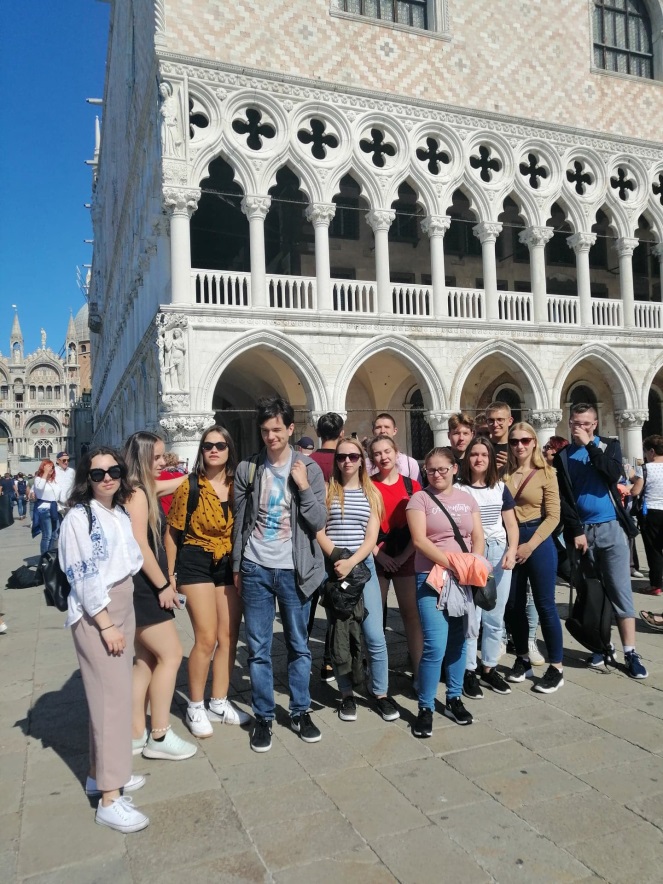 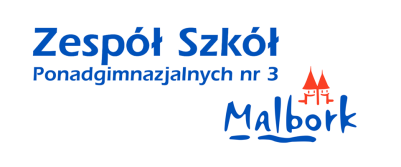 Udział w projektach mobilności zawodowej to same korzyści
Podczas stażu, każdego dnia wsparciem dla uczniów są także pracodawcy i koledzy w pracy, na których pomoc zawsze mogą liczyć.
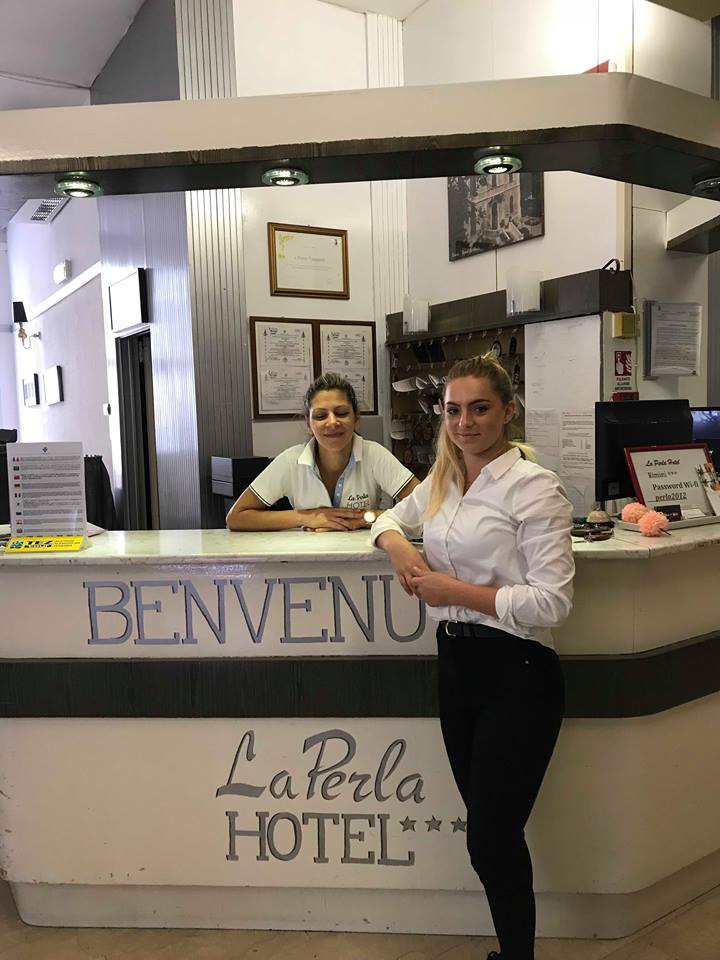 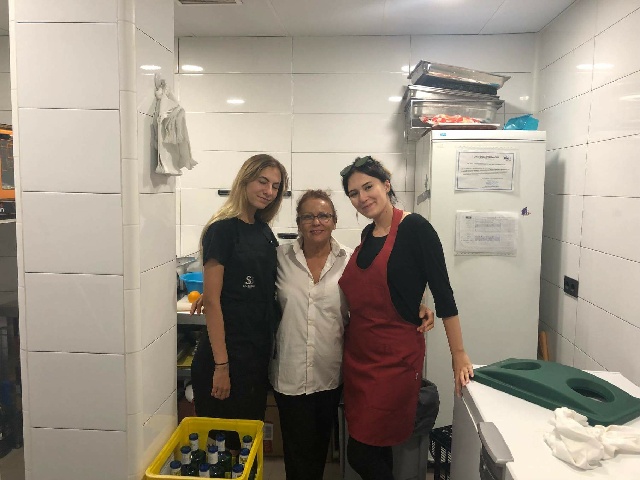 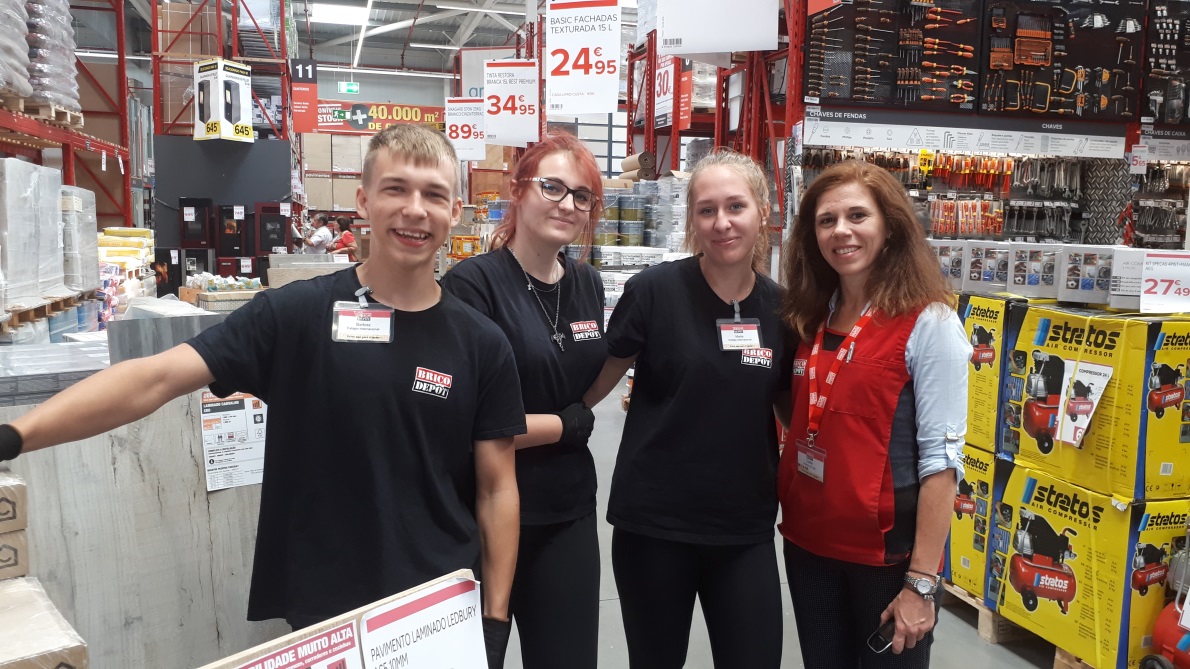 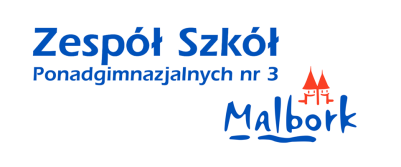 Udział w projektach mobilności zawodowej to same korzyści
Najważniejsze cele projektów mobilności:
odbycie 4-tygodniowych praktyk zawodowych w nowoczesnych przedsiębiorstwach 
poznanie standardów obsługi, nowych technologii i kierunków rozwoju przyszłych zawodów
samodzielną realizację zadań w miejscu pracy
poprawę znajomości języka angielskiego 
zwiększenie kompetencji interpersonalnych i społecznych
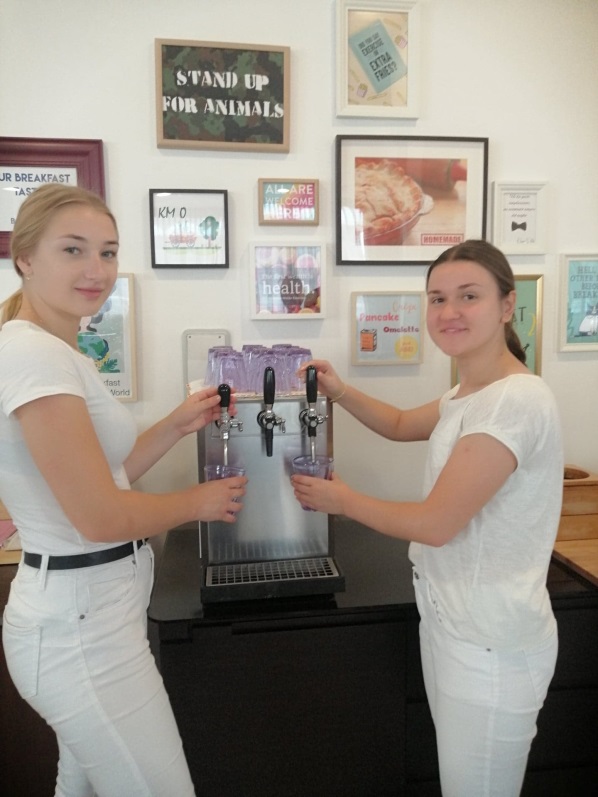 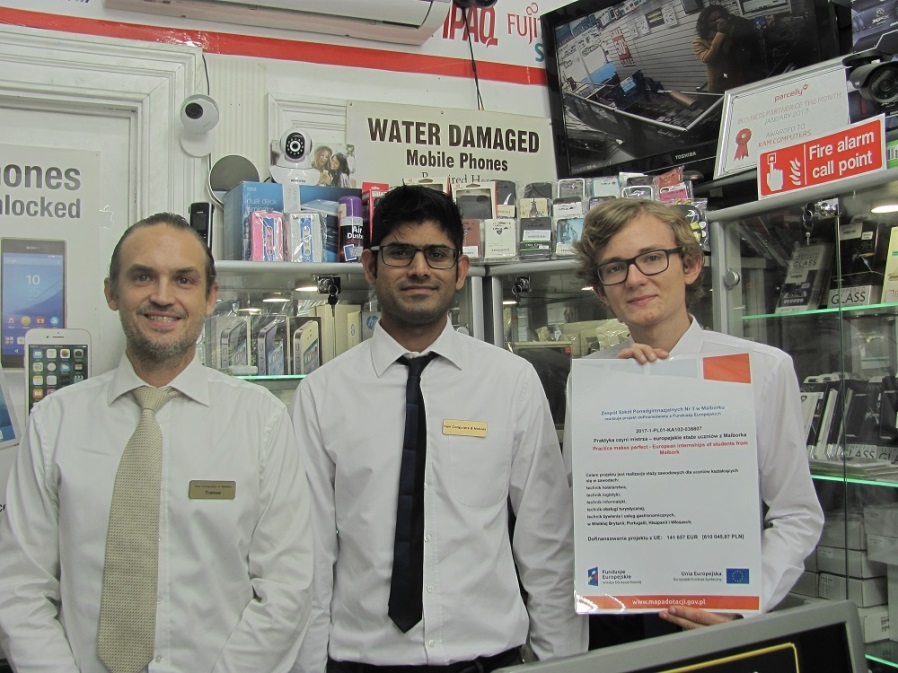 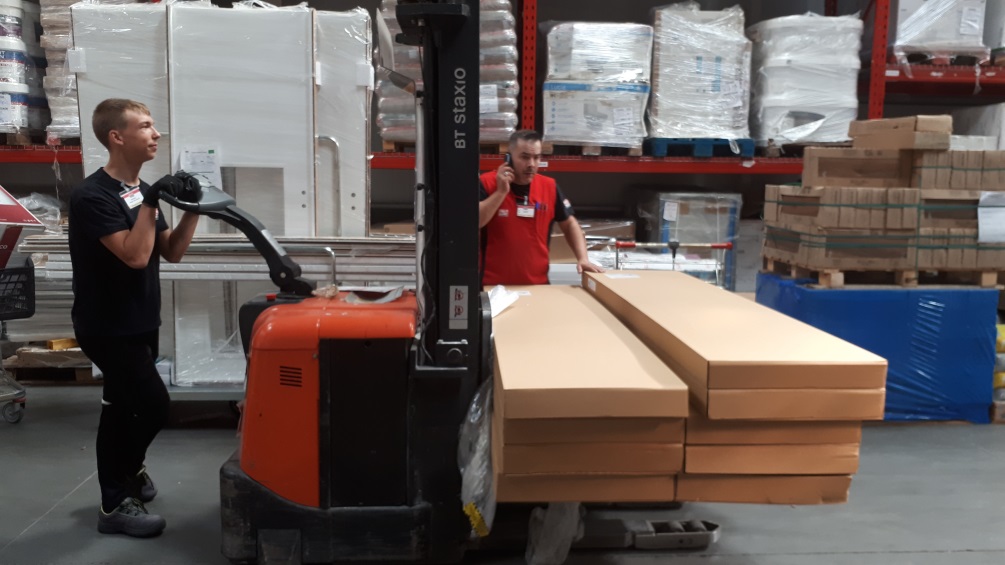 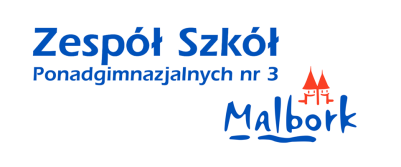 Udział w projekcie jest prawdziwą lekcją życia, 
dostarcza niezwykłych wrażeń, pozwala odkryć inną kulturę, zobaczyć niezwykłe miejsca 
i zapewnia cudowne wspomnienia.
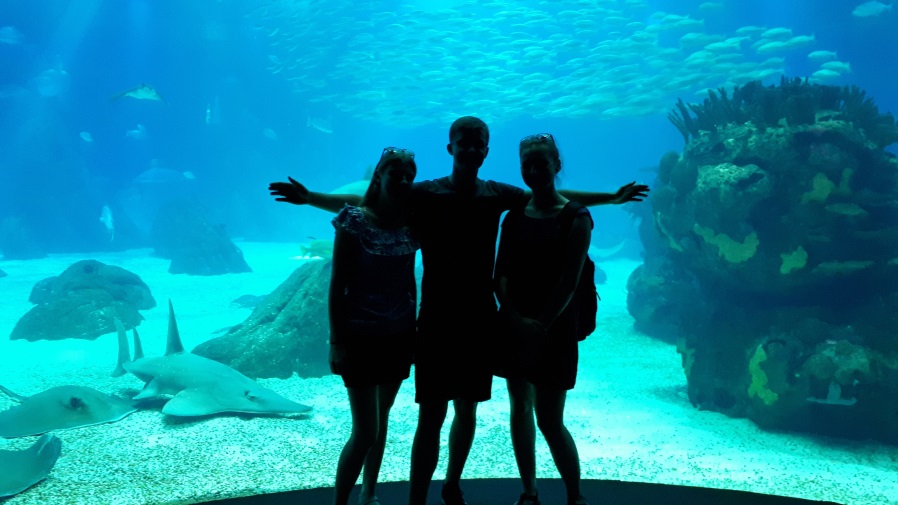 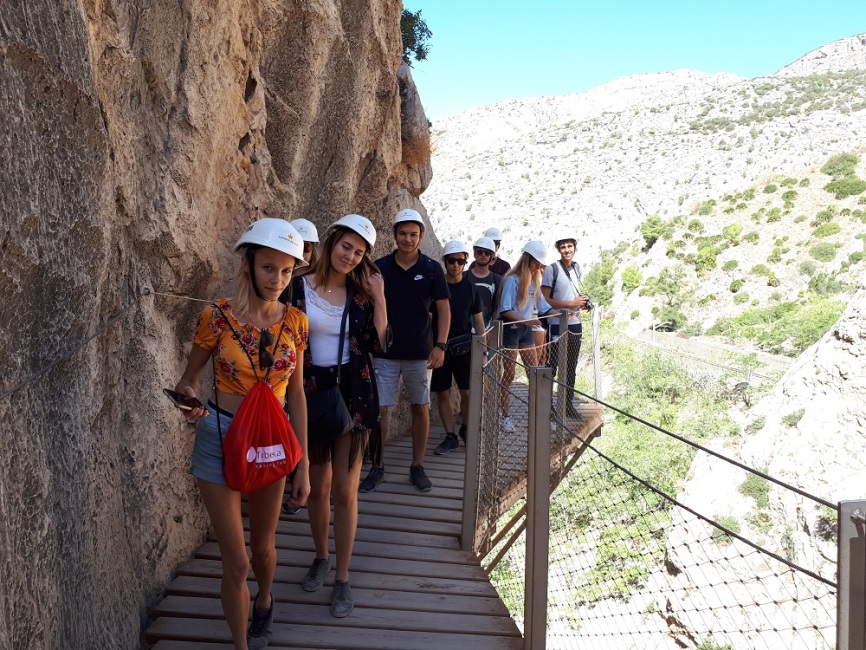 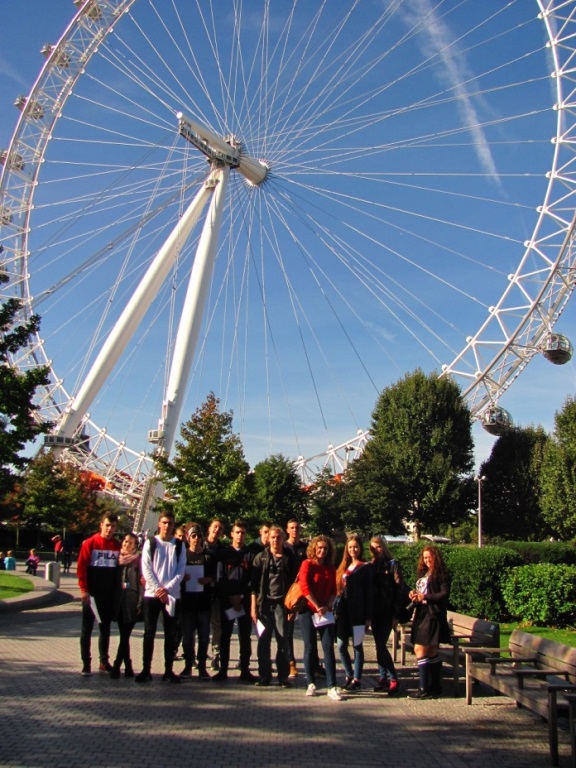 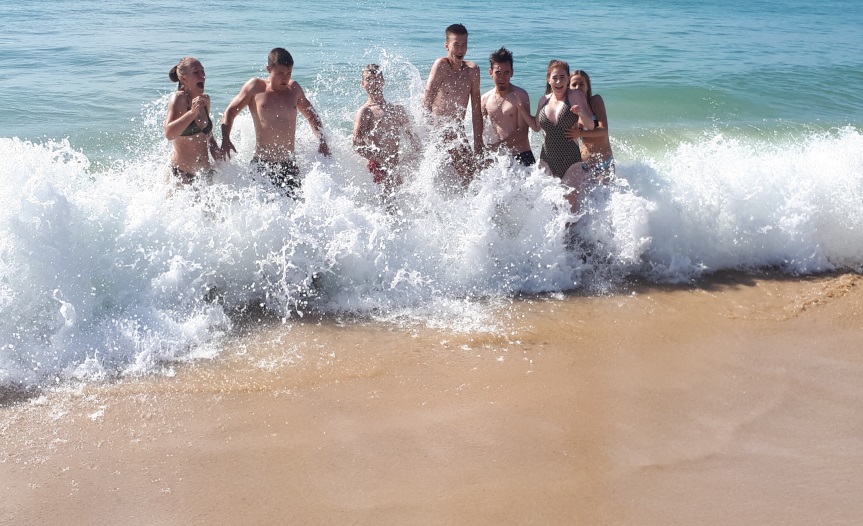 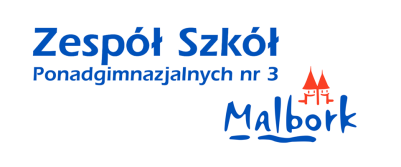 Wyposażenie
Szkoła posiada kilkanaście specjalistycznych pracowni, przystosowanych do kształcenia w wybranych zawodach.
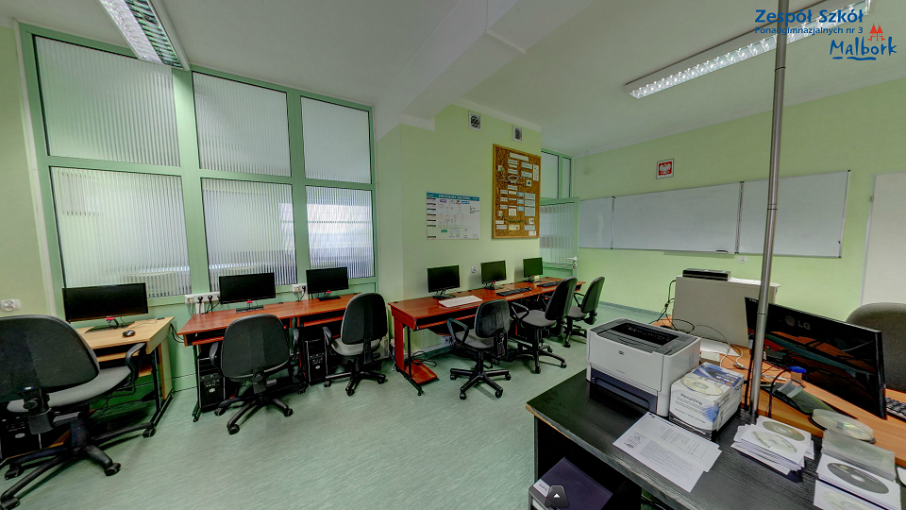 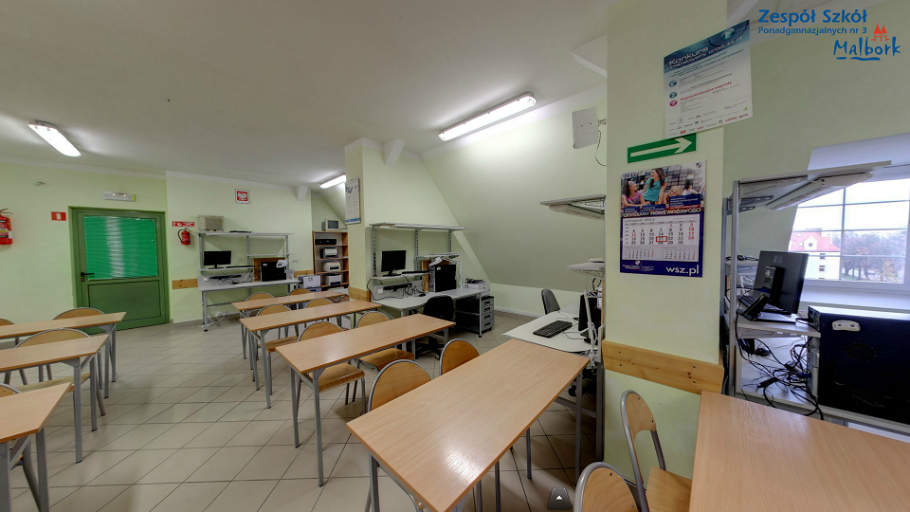 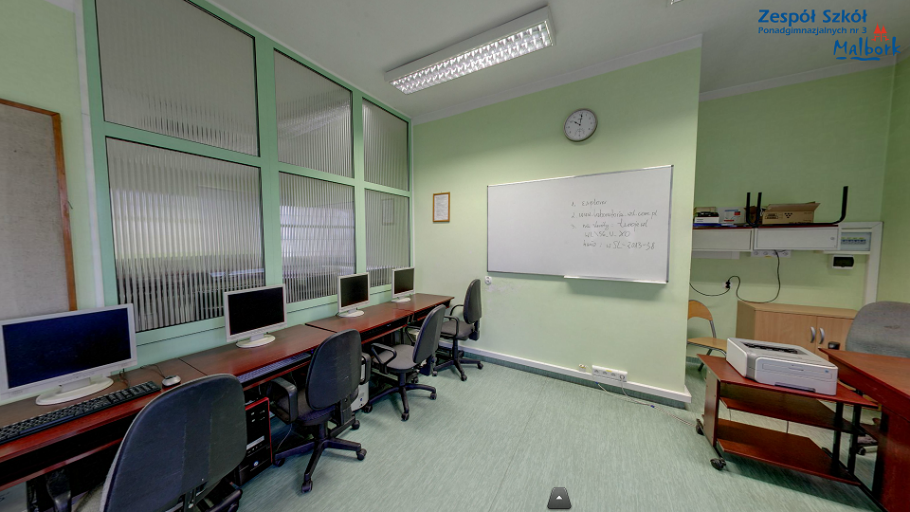 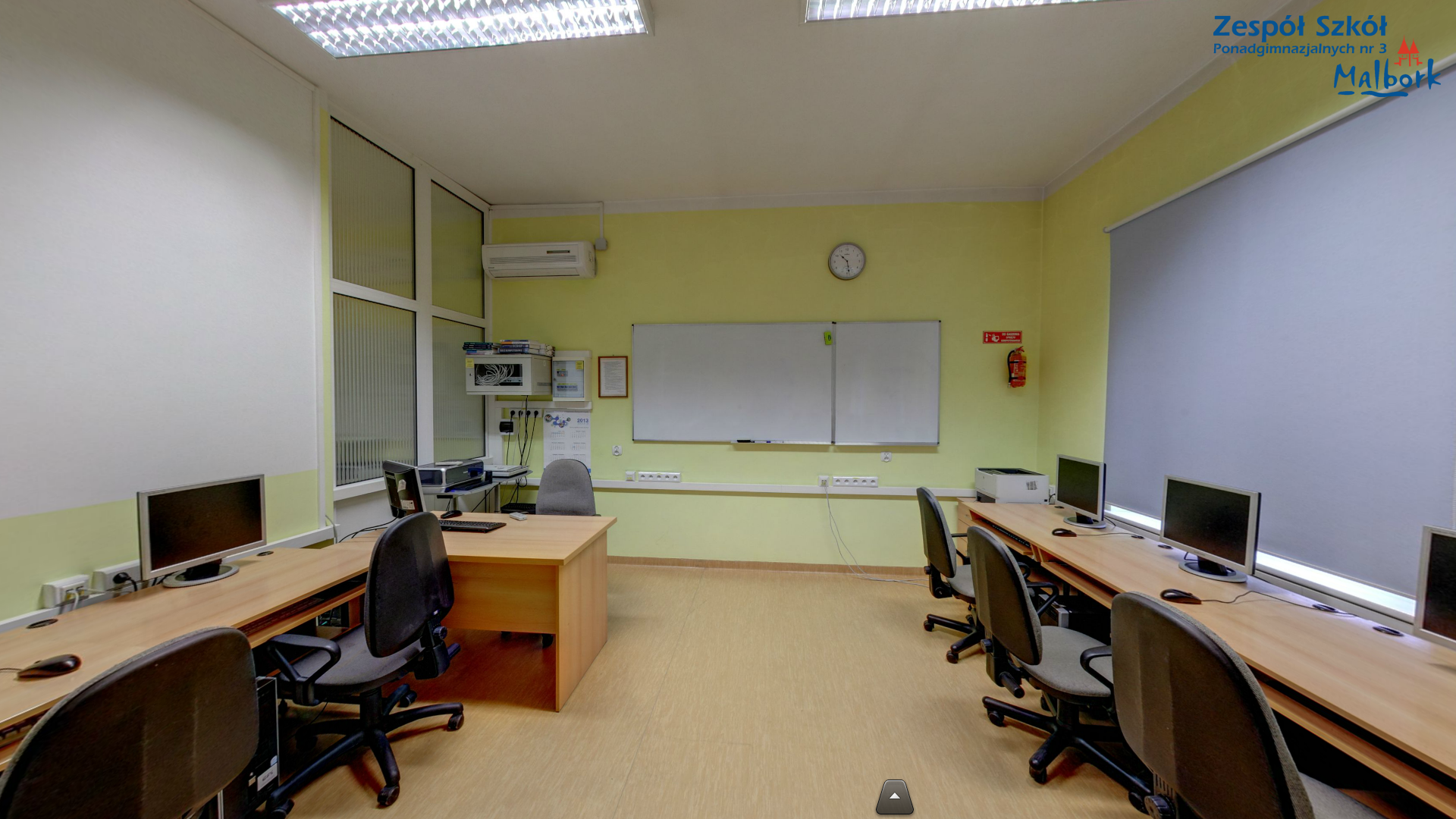 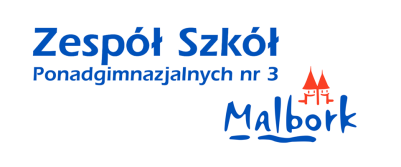 Pracowania gastronomiczna
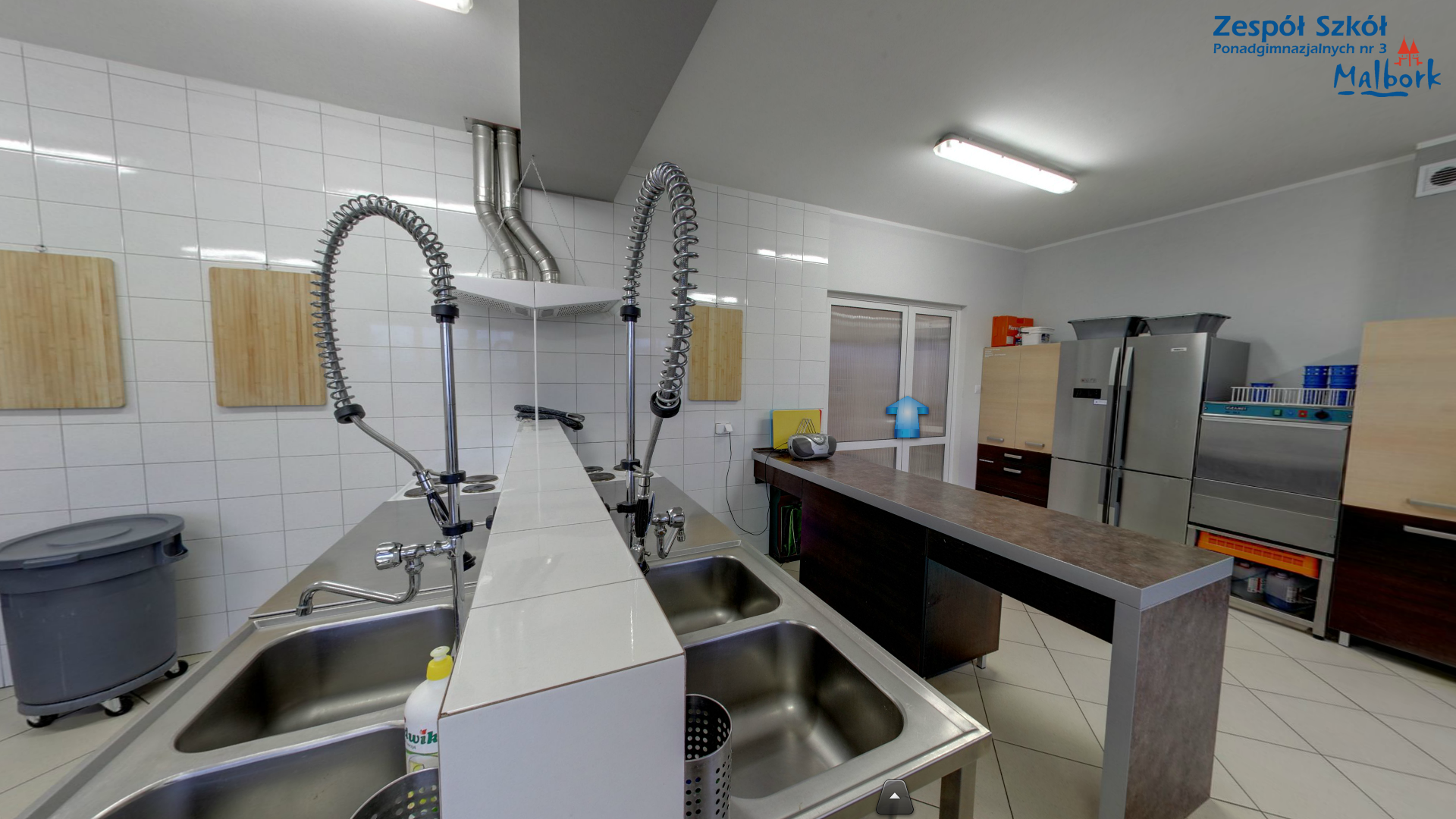 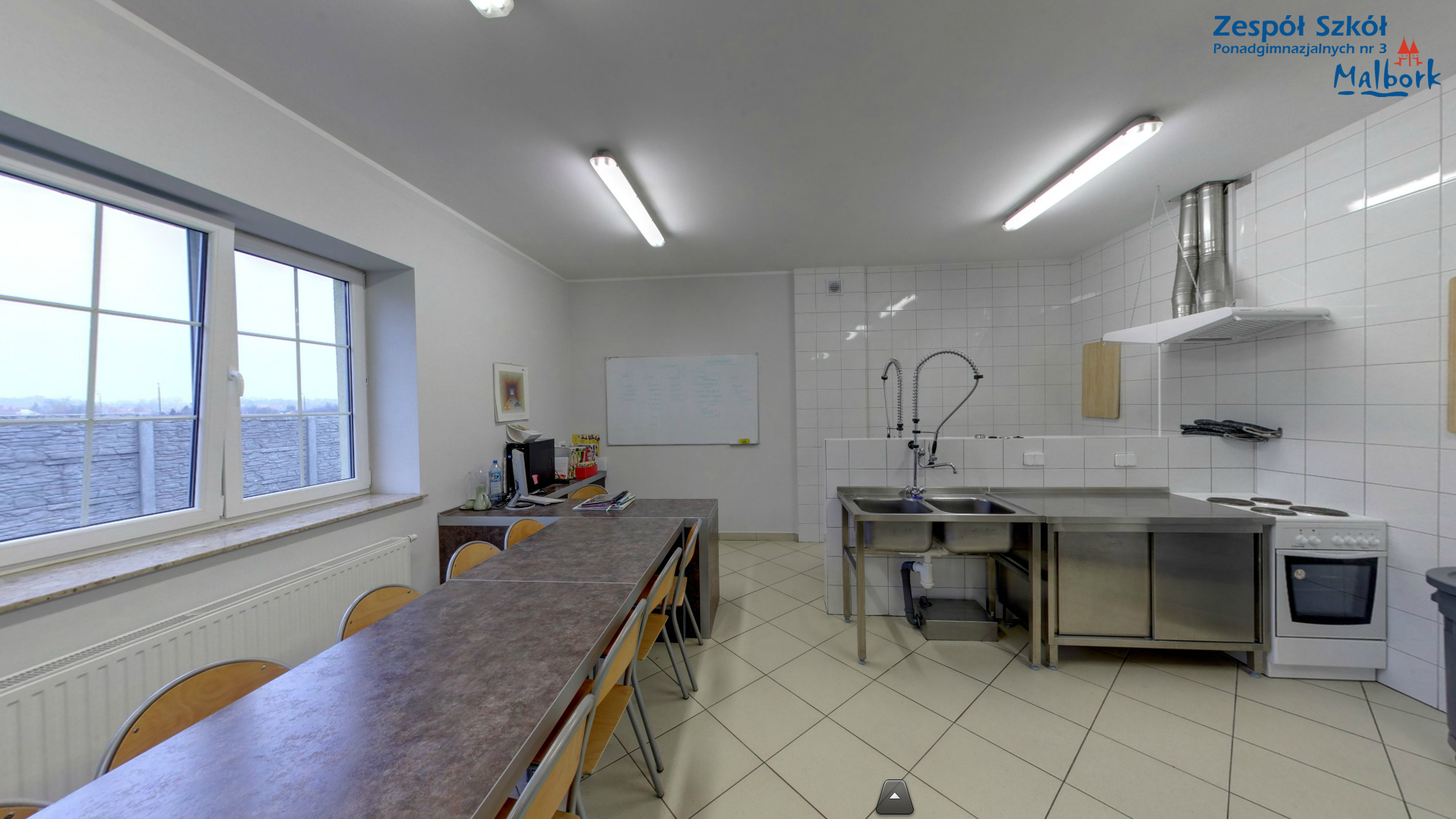 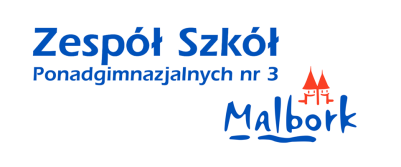 Sala konferencyjna
Szkoła zachęca do wspólnego spędzania czasu organizując różne spotkania i kursy kwalifikacyjne nadające uczniom nowe umiejętności zawodowe.
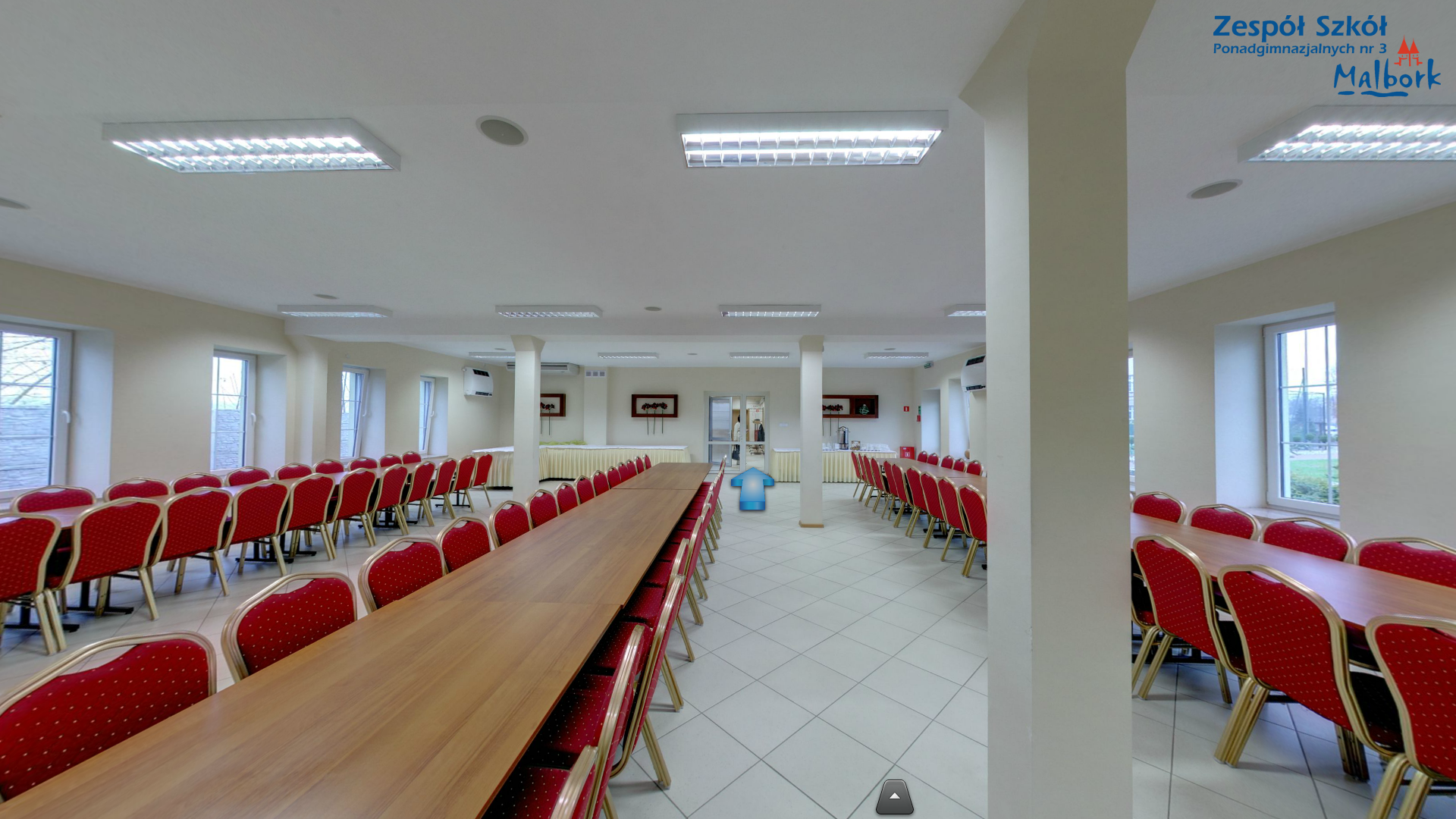 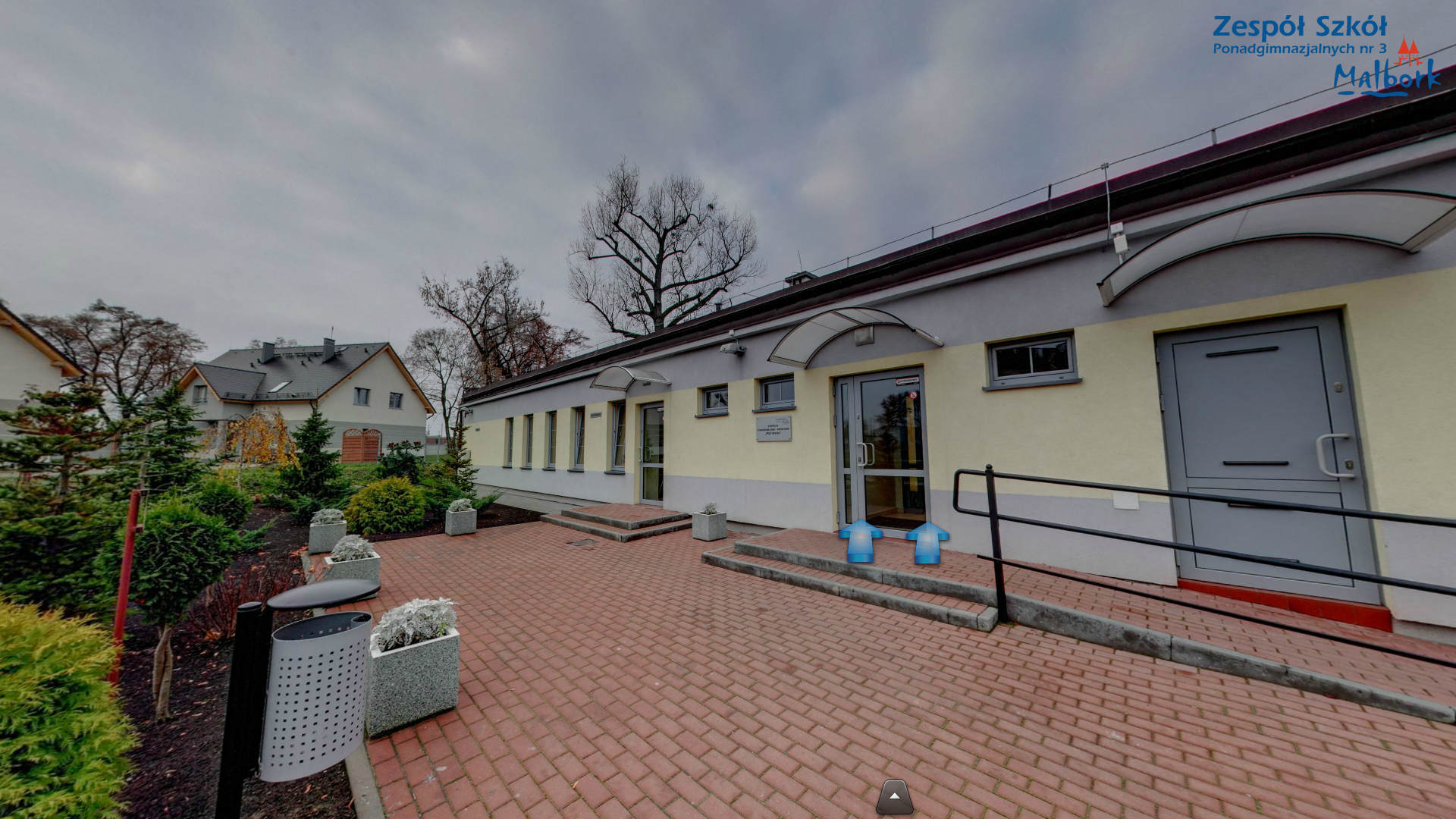 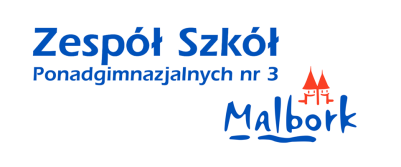 Kompleks boisk sportowych
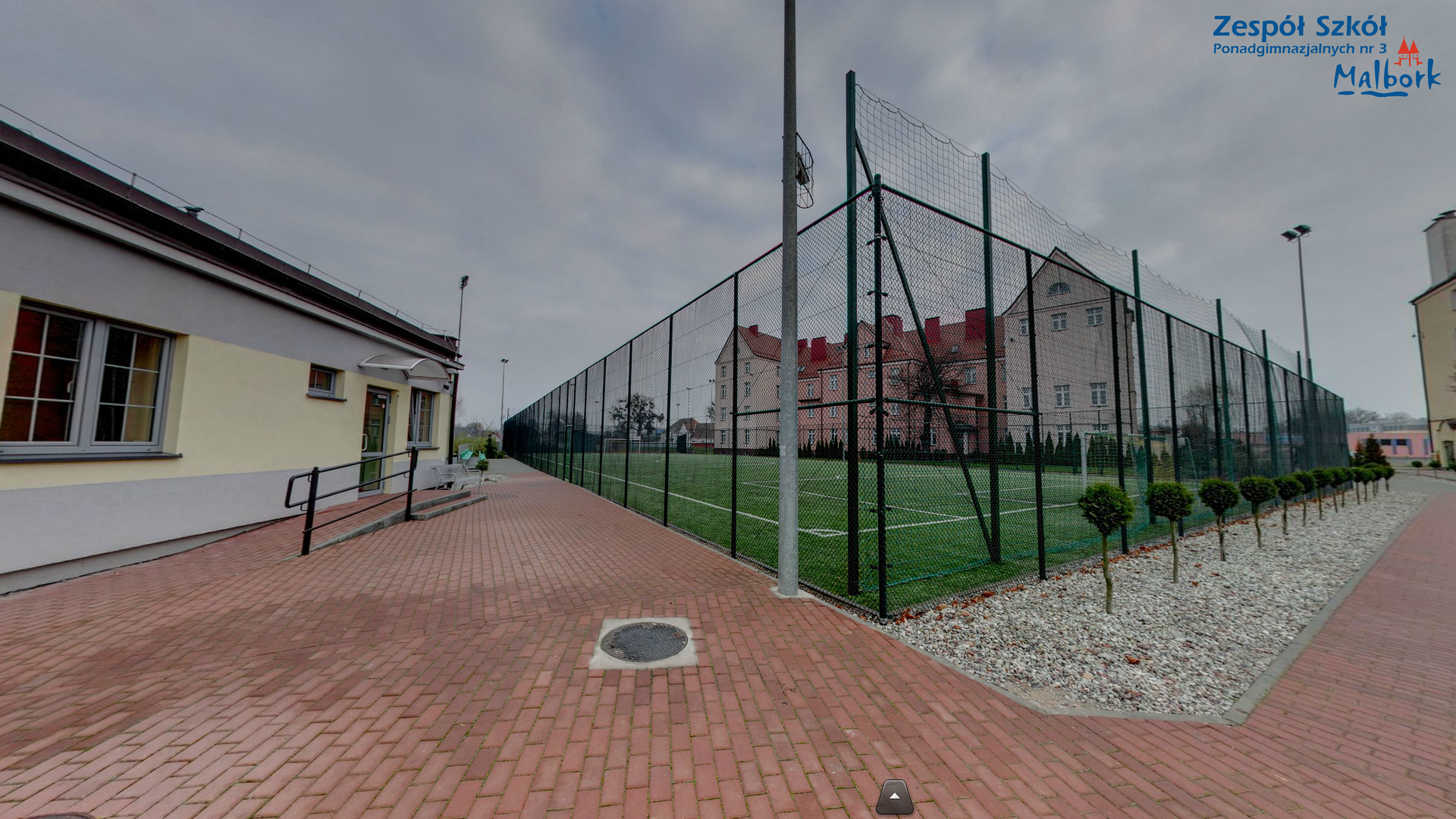 Aktywność ruchowa to ważny element wychowania młodzieży. Zapewniamy uczniom komfortowe warunki uprawiania sportu na dwóch salach sportowych, siłowni, sali fitness oraz  zespole boisk „Orlik”.
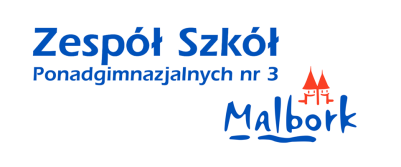 Zajęcia pozalekcyjne
Czas wolny uczniowie mogą spędzać również w szkole, 
doskonaląc swoje umiejętności na zajęciach z robotyki 
lub Szkolnym Klubie Sportowym.
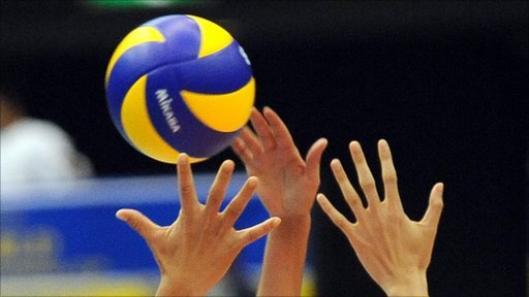 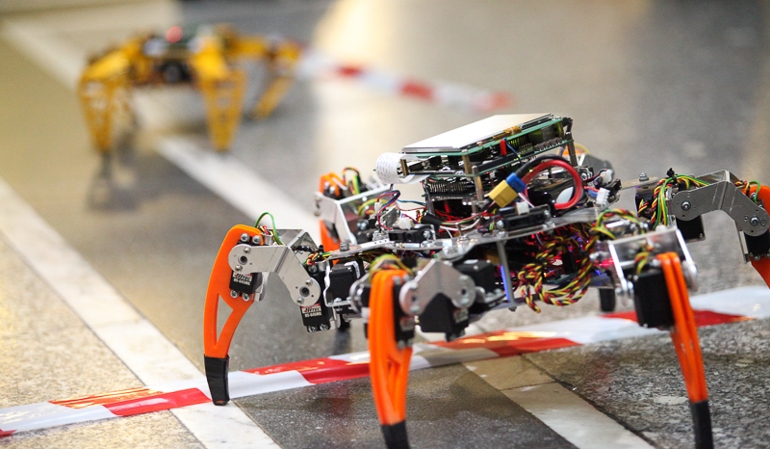 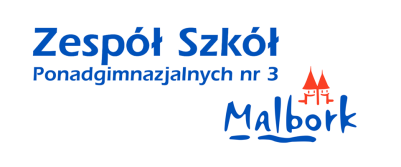 Dlaczego warto wybrać ZSP3?
Nasze atuty to:
nowoczesna baza dydaktyczna 
atrakcyjne, zagraniczne staże zawodowe dla uczniów
kursy kwalifikacyjne nadające uczniom dodatkowe umiejętności
kończąc szkołę uczeń może uzyskać 
      świadectwo maturalne + tytuł technika w wybranym zawodzie